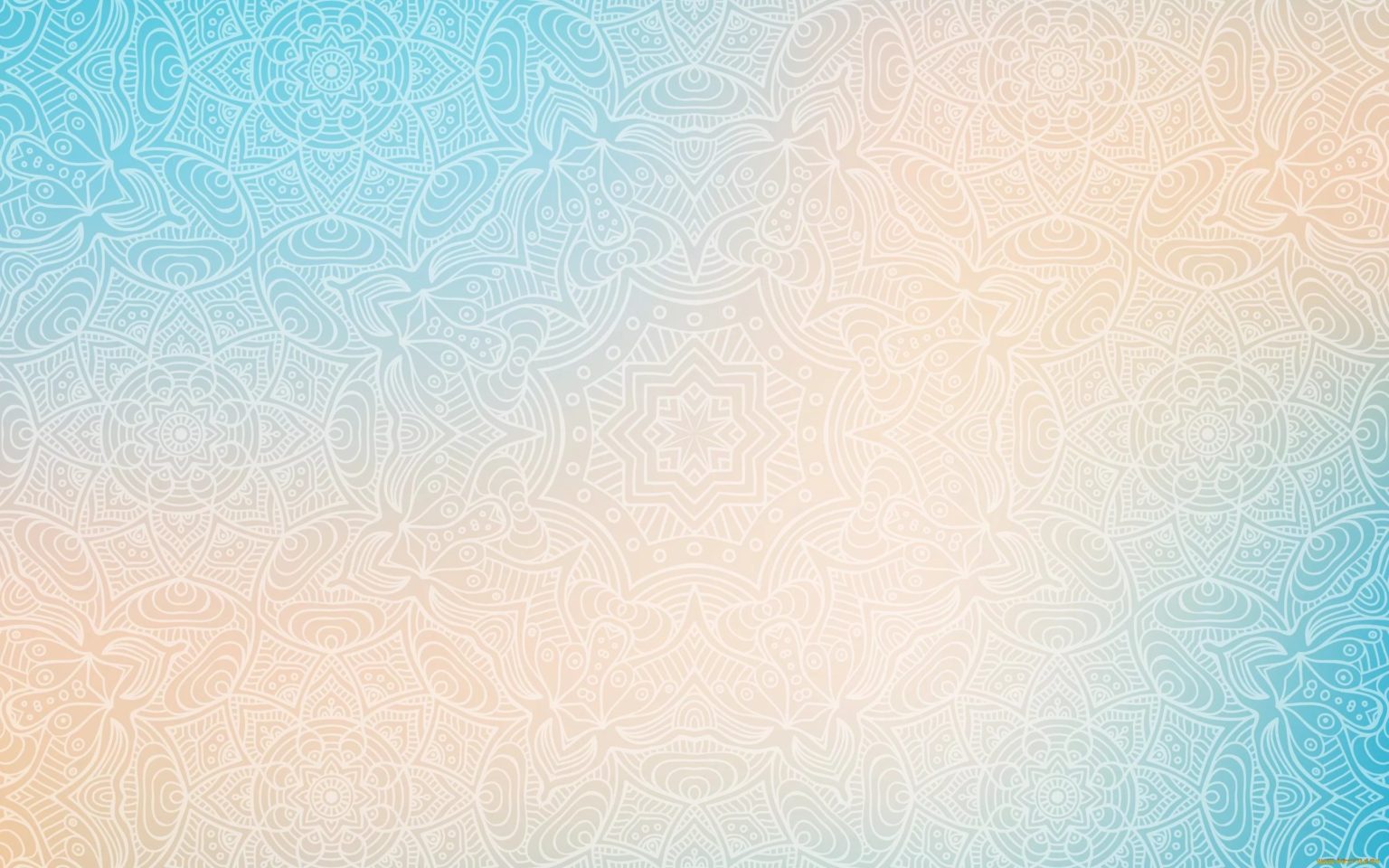 Внеурочная деятельность – основа развития творческих способностей младших школьников
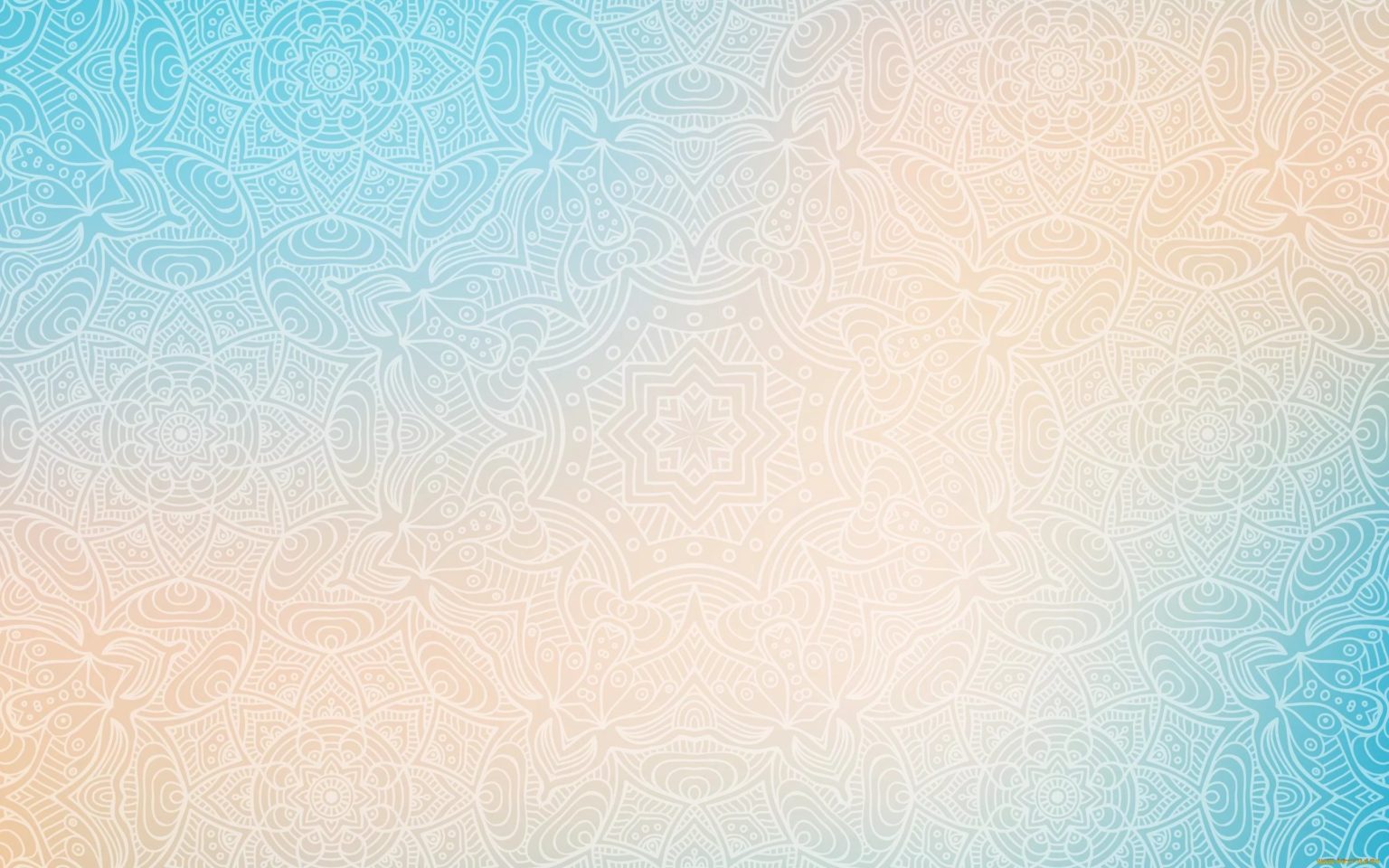 Цели: помочь ребёнку развить абстрактное и пространственное мышление, терпение, наблюдательность, художественный вкус, глазомер и мелкую моторику рук.
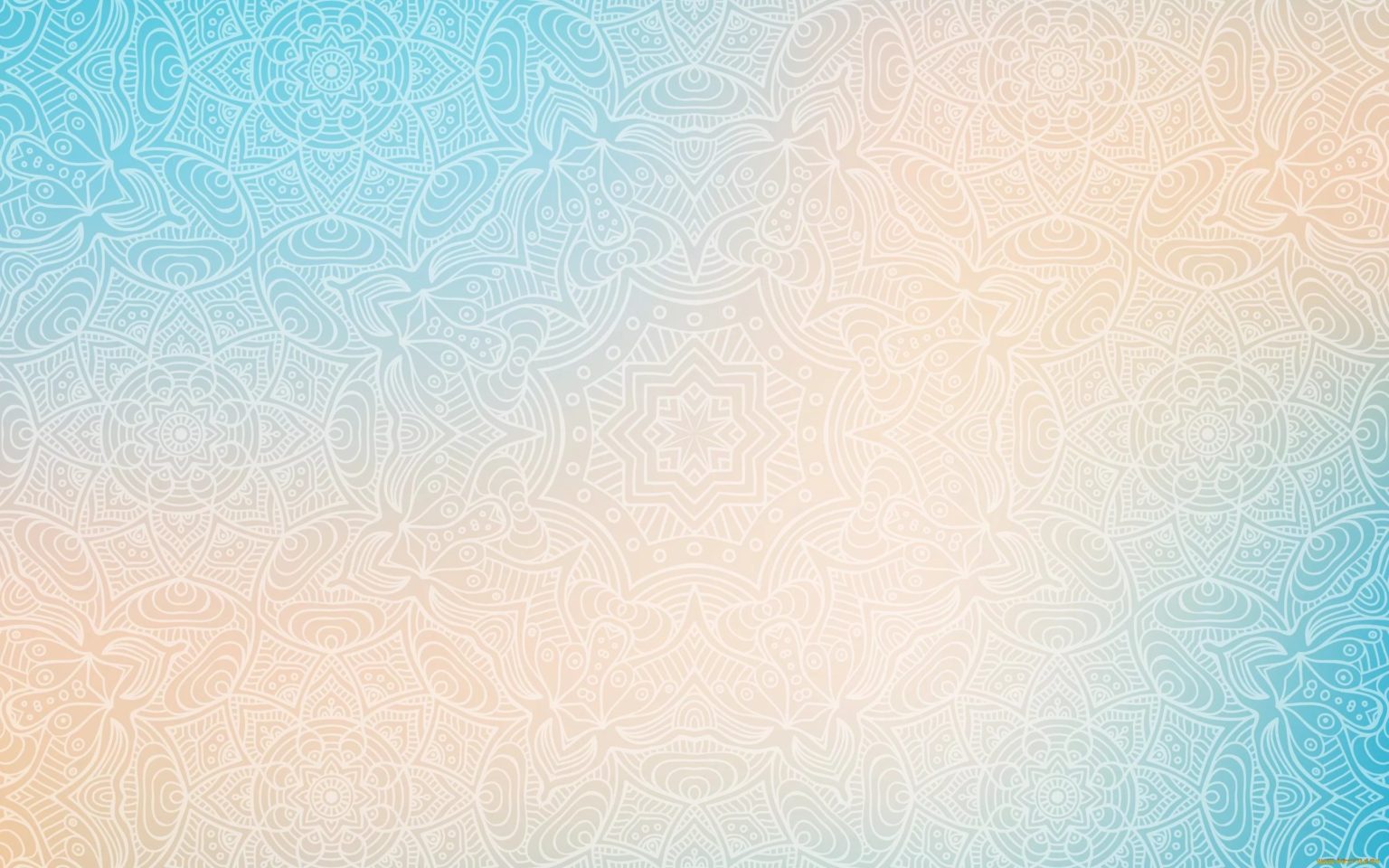 «Юный художник»
«Музыкальная капель»
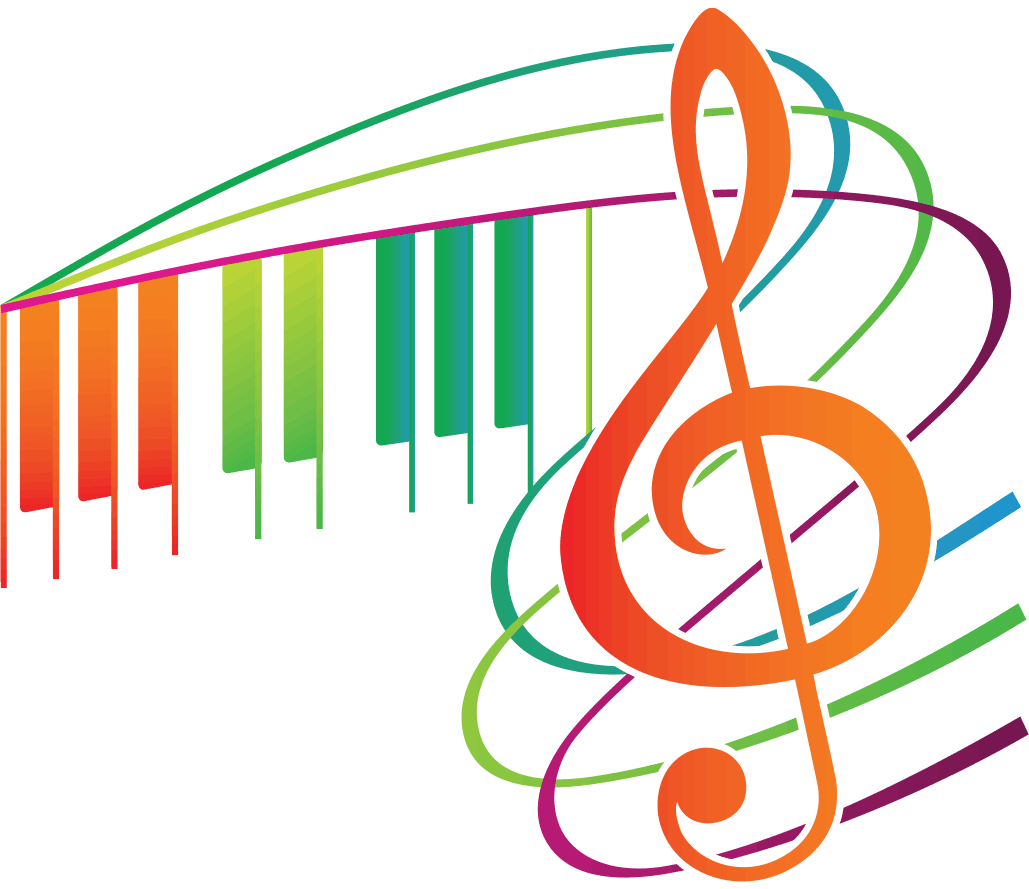 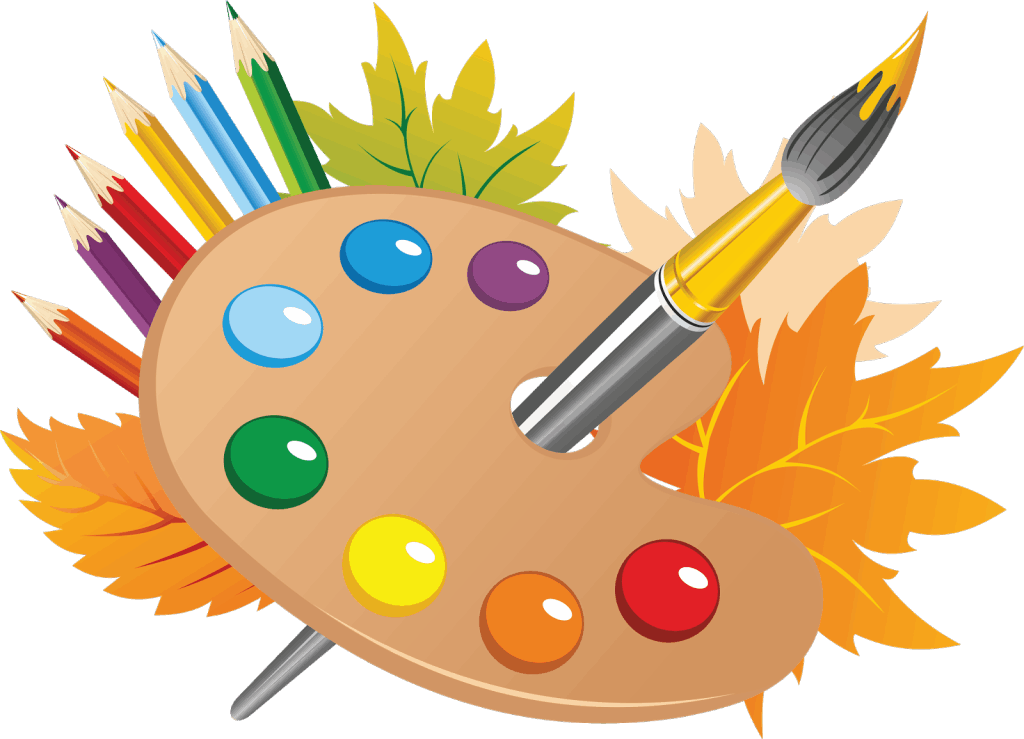 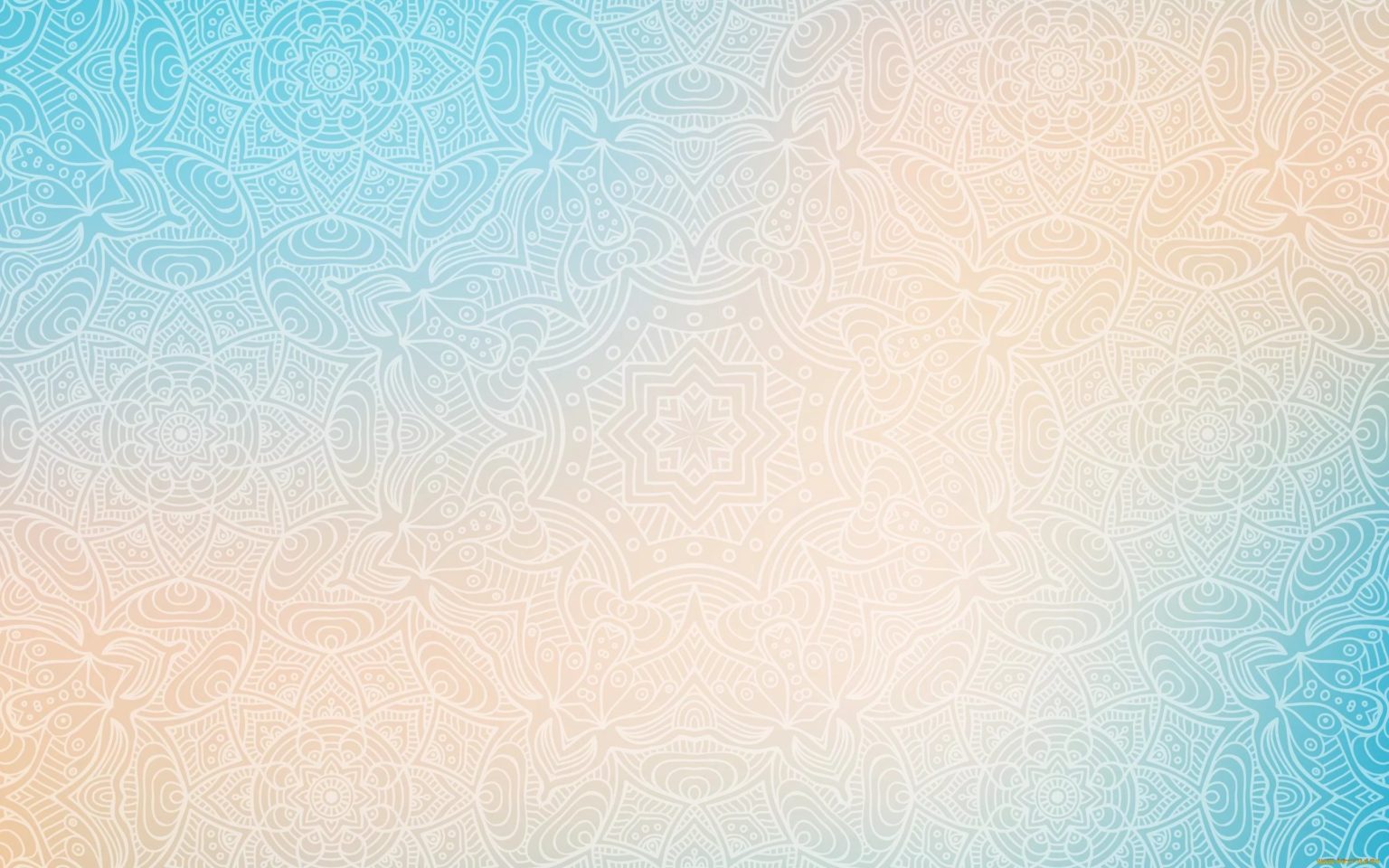 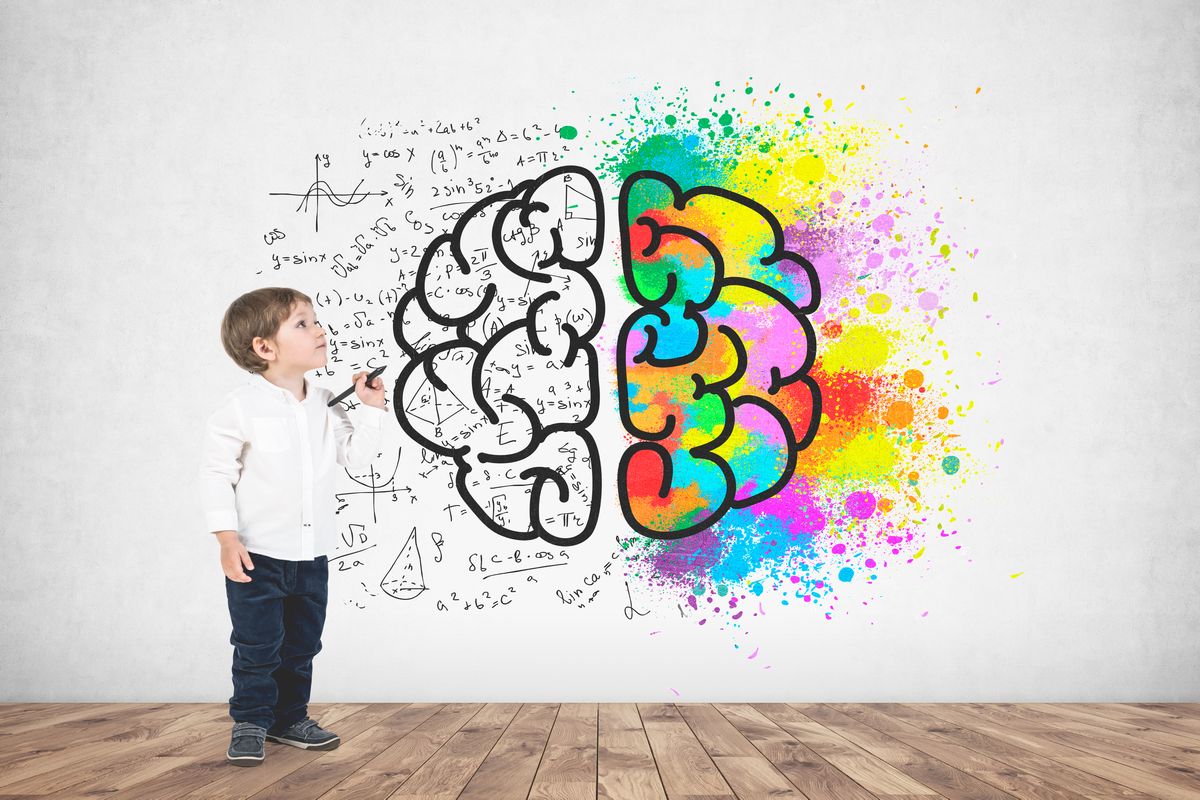 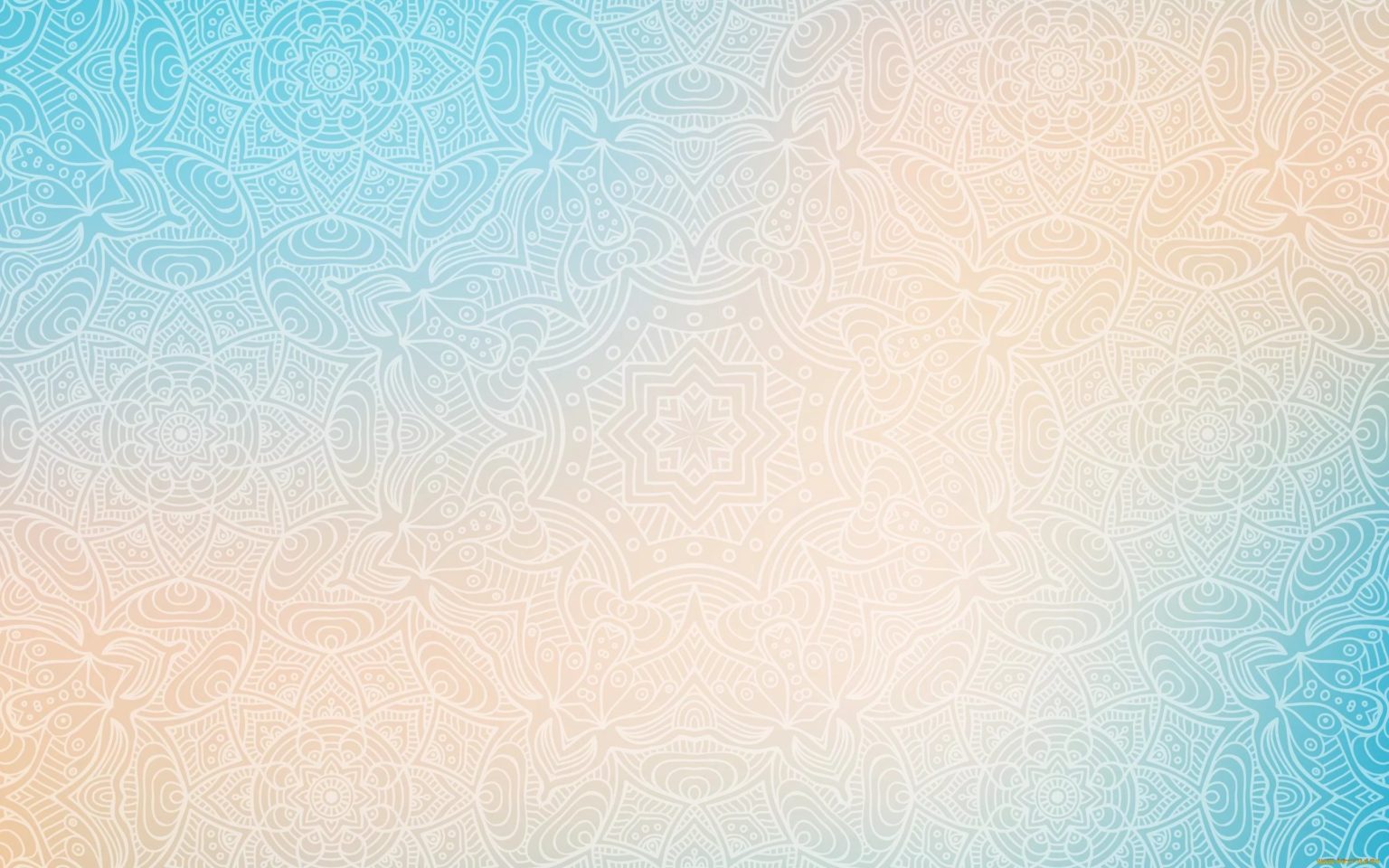 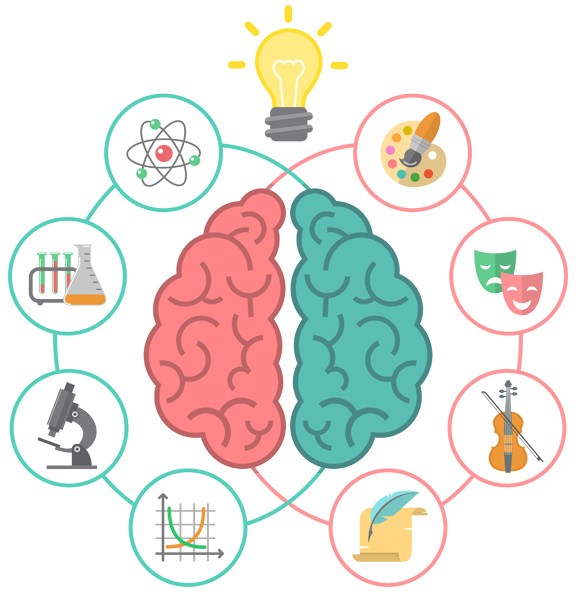 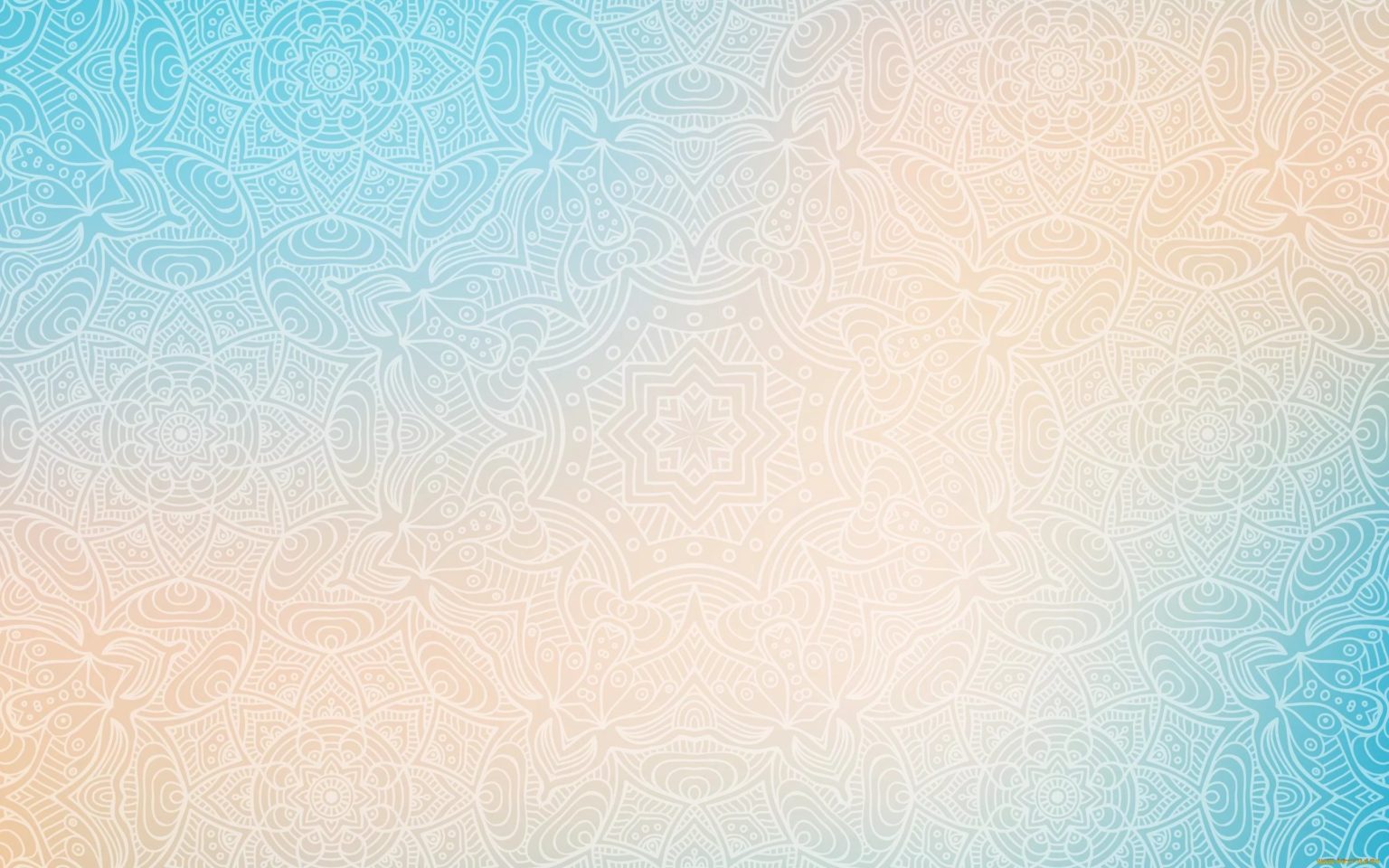 Приёмы, которые мы используем, чтобы развивать оба полушария мозга
1. Рисование двумя руками одновременно
2. Музыкально-ритмические упражнения
3.Правополушарное рисование
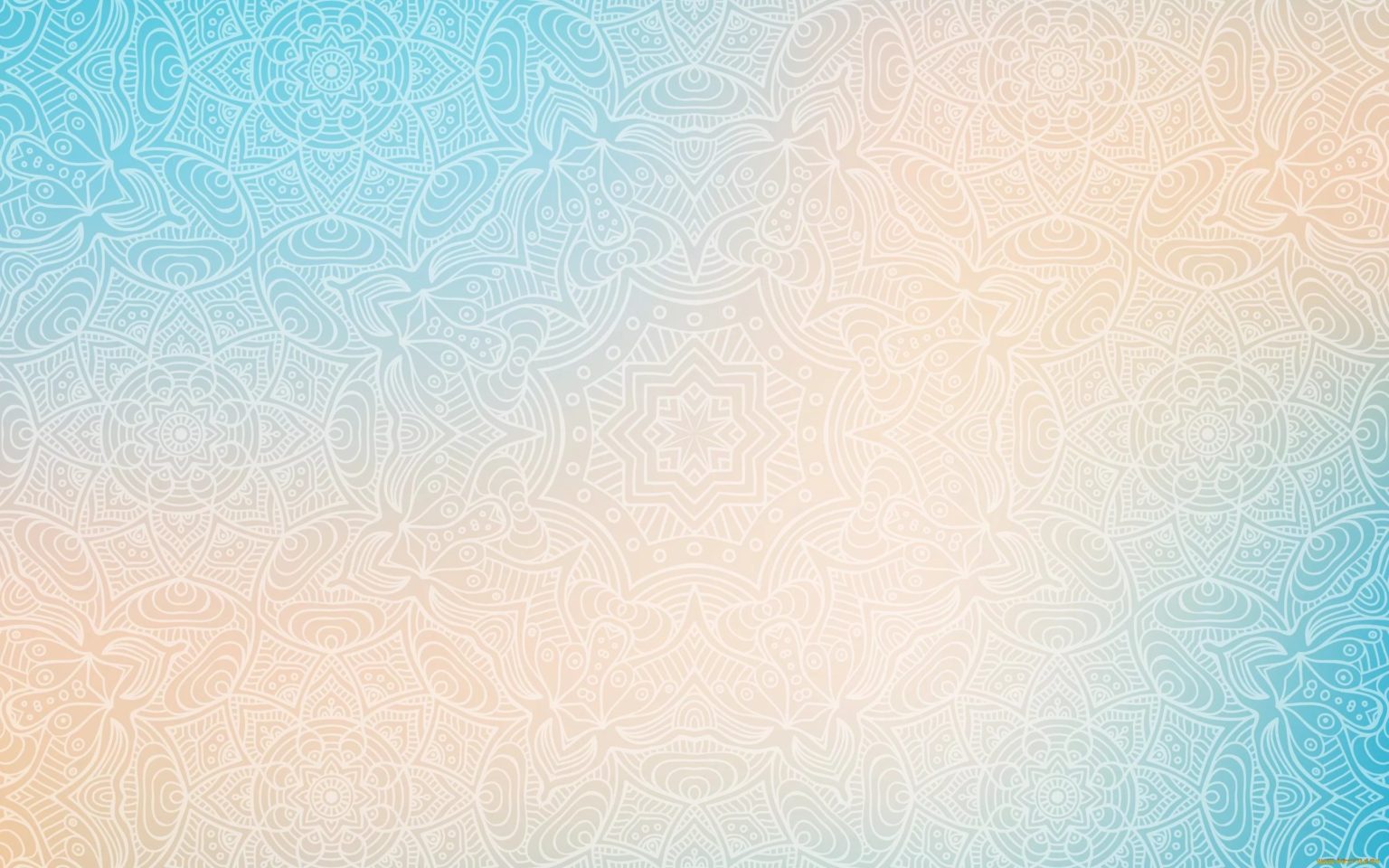 Рисование двумя руками
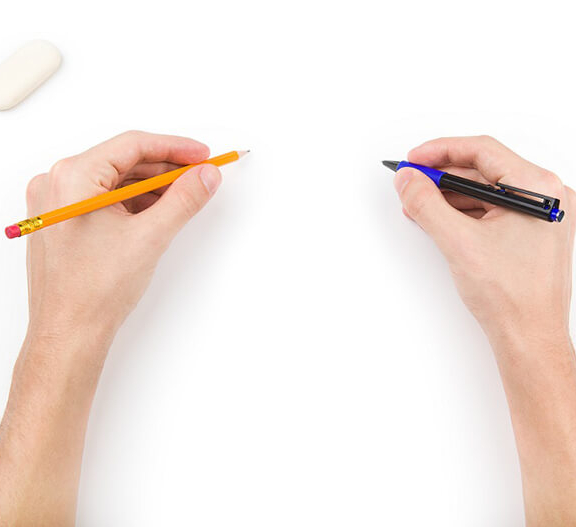 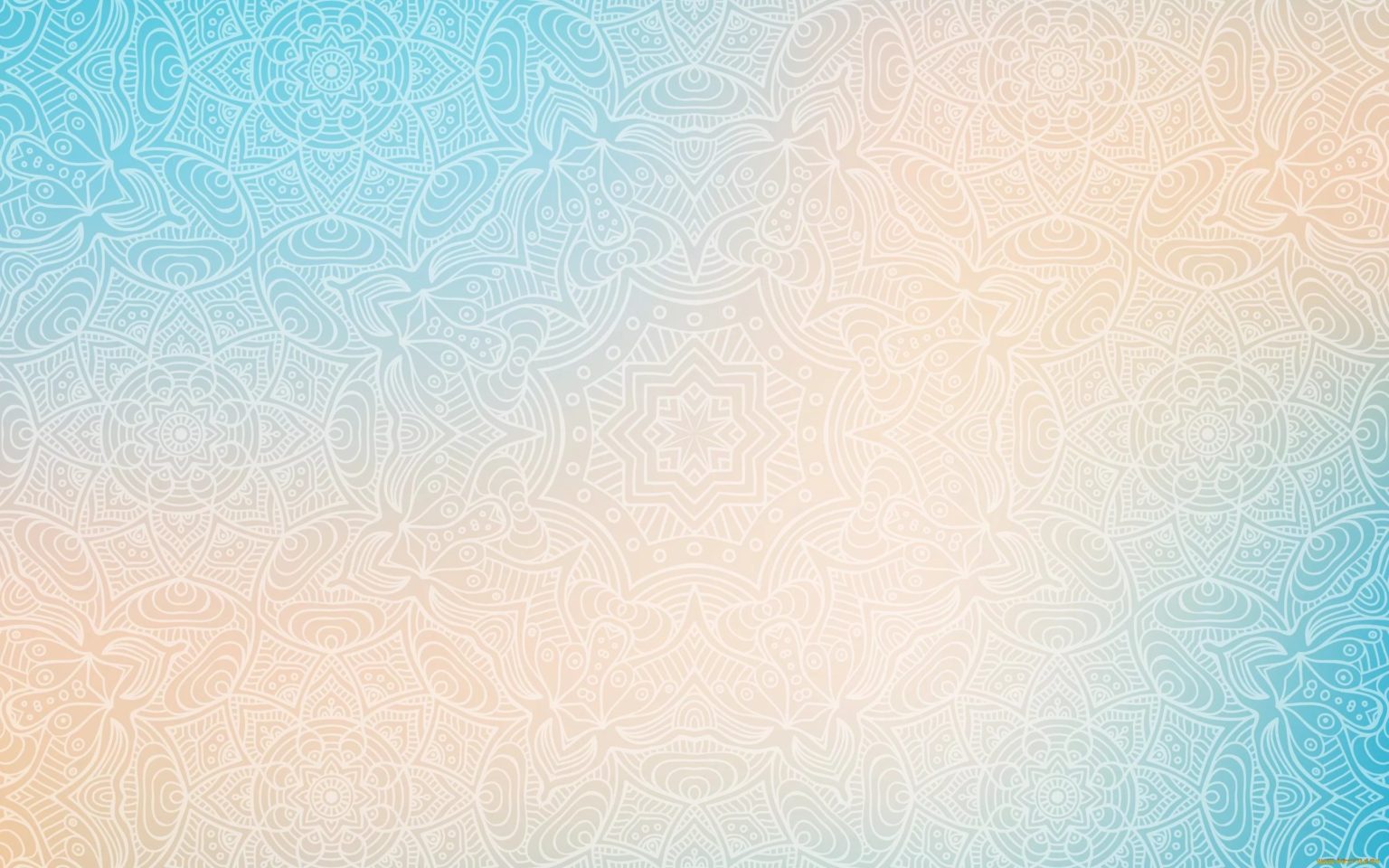 Рисование двумя руками
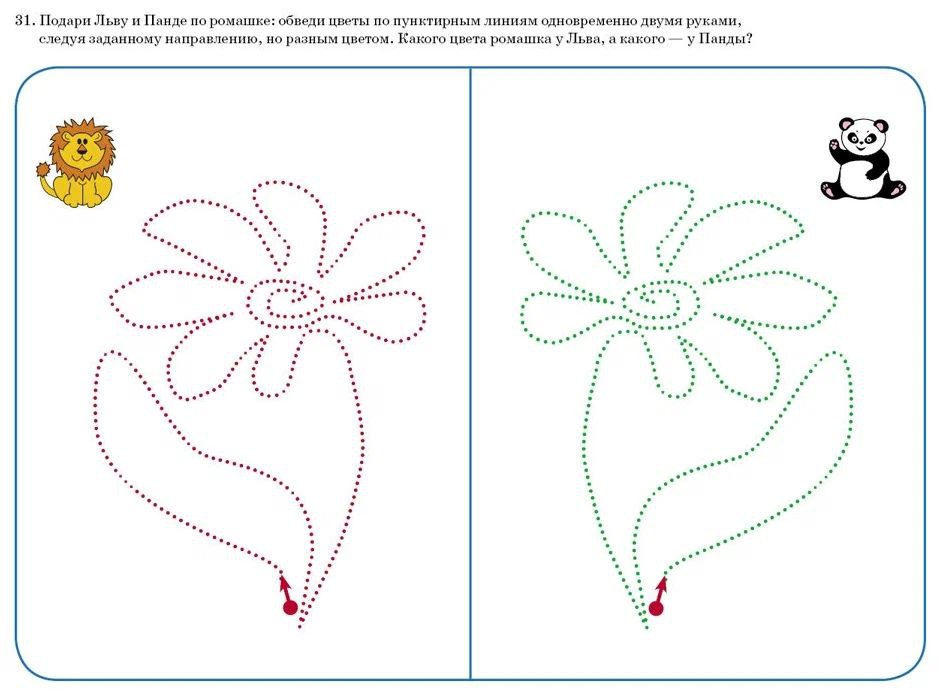 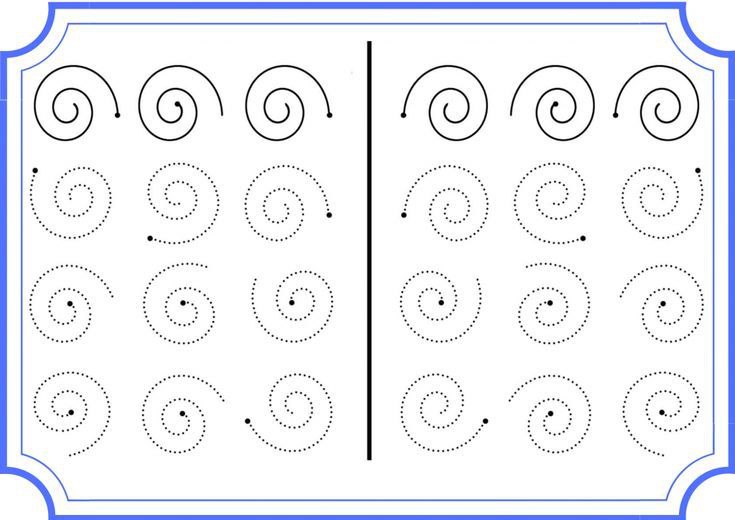 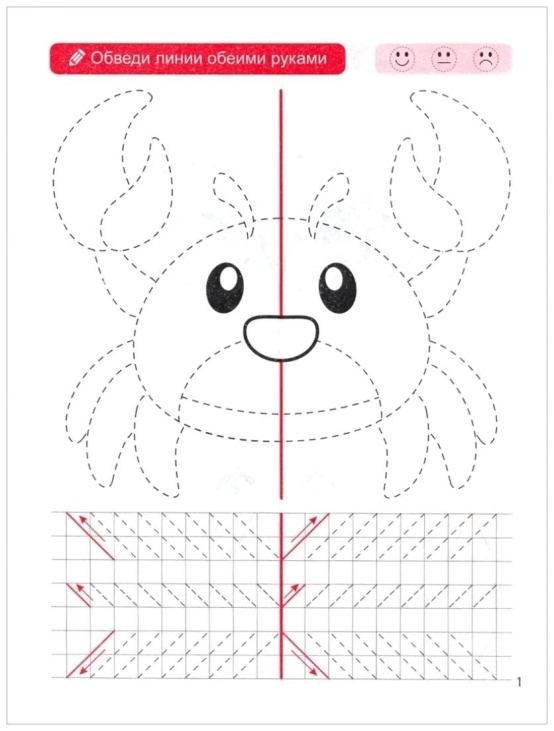 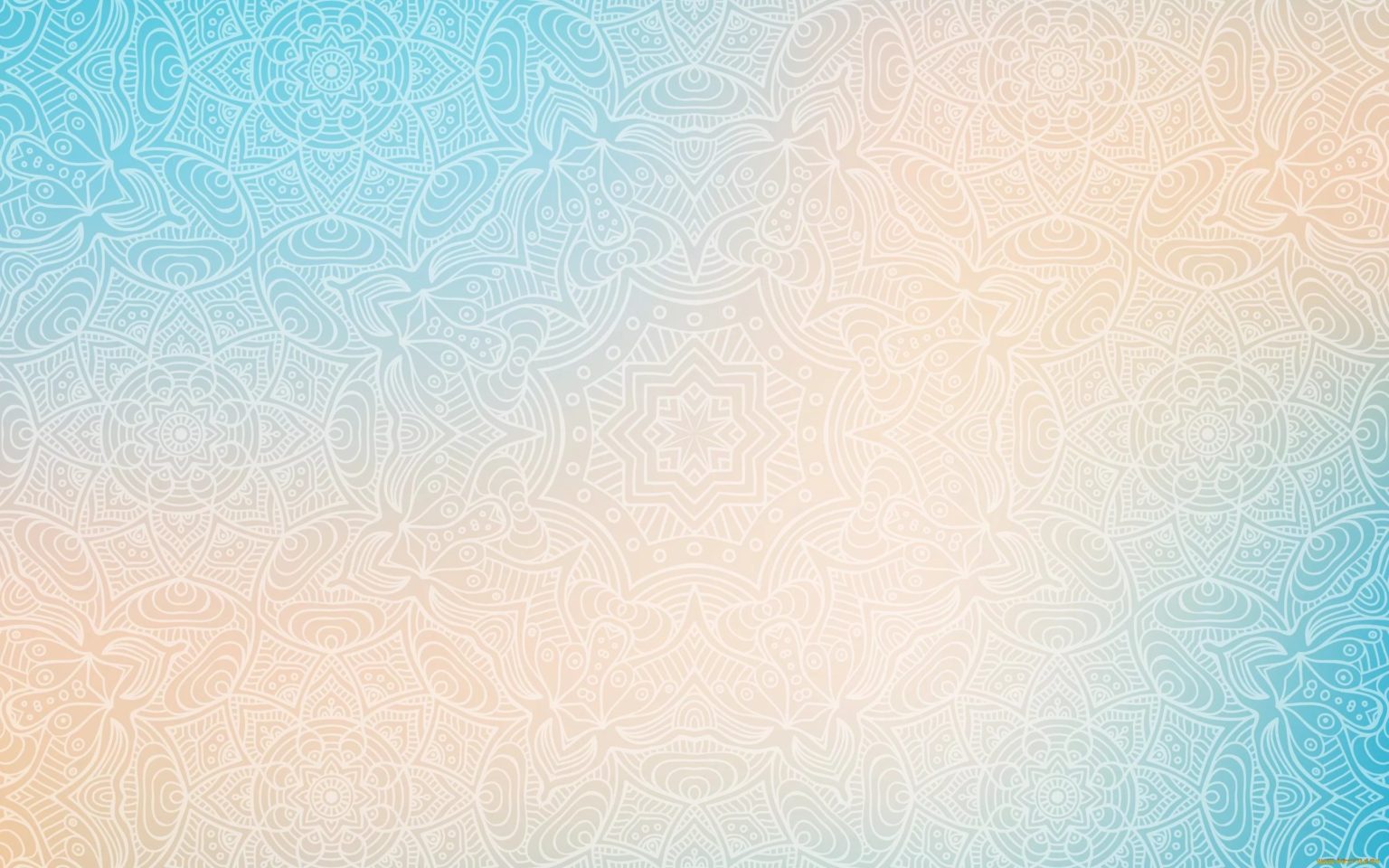 Рисование двумя руками
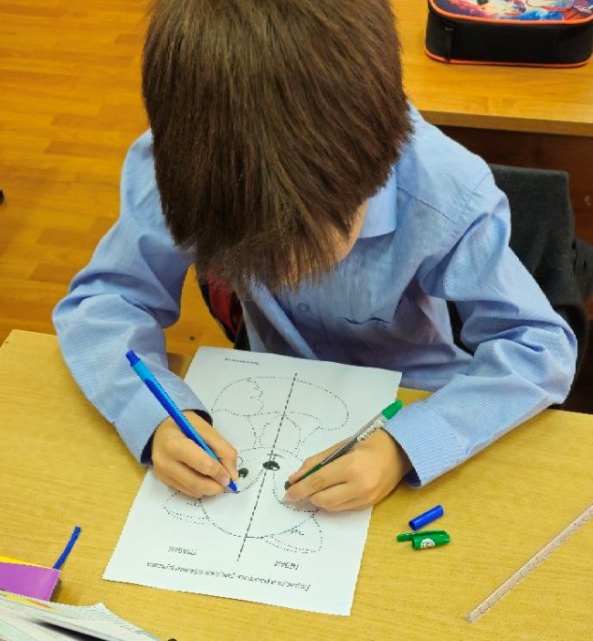 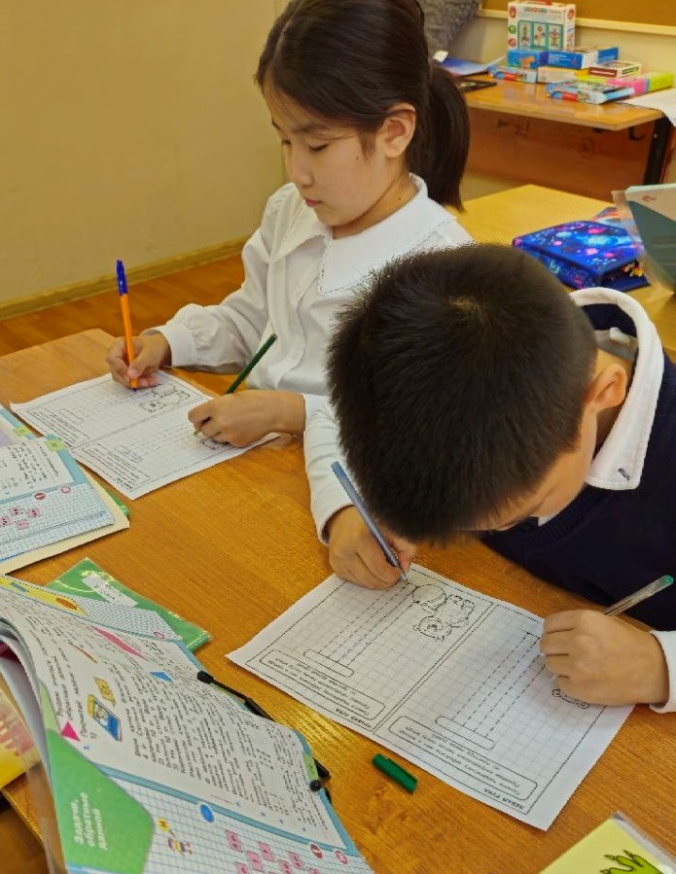 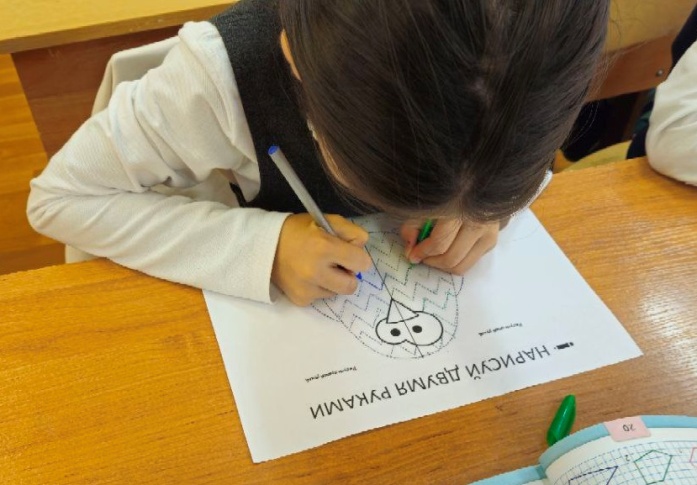 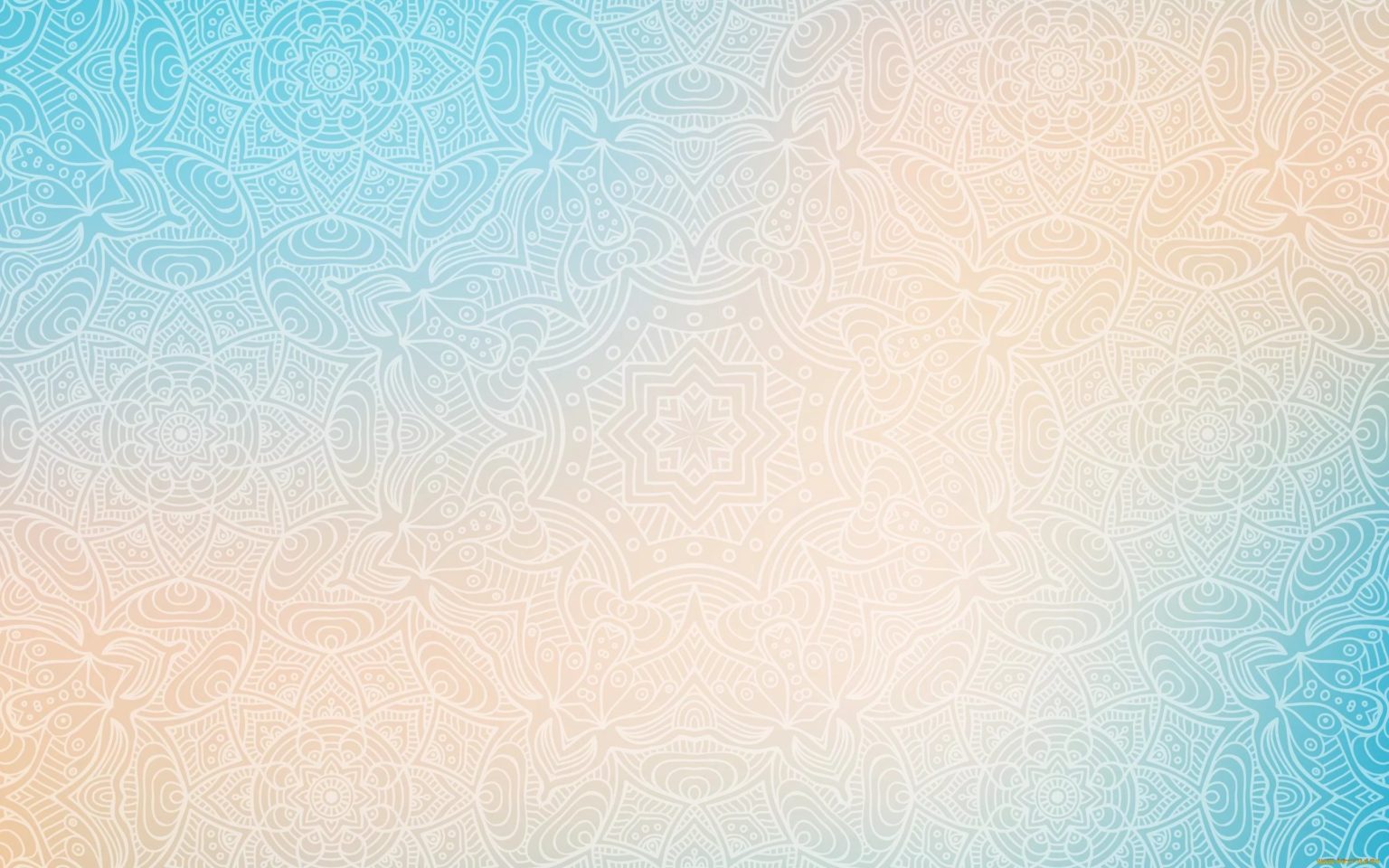 Рисование двумя руками
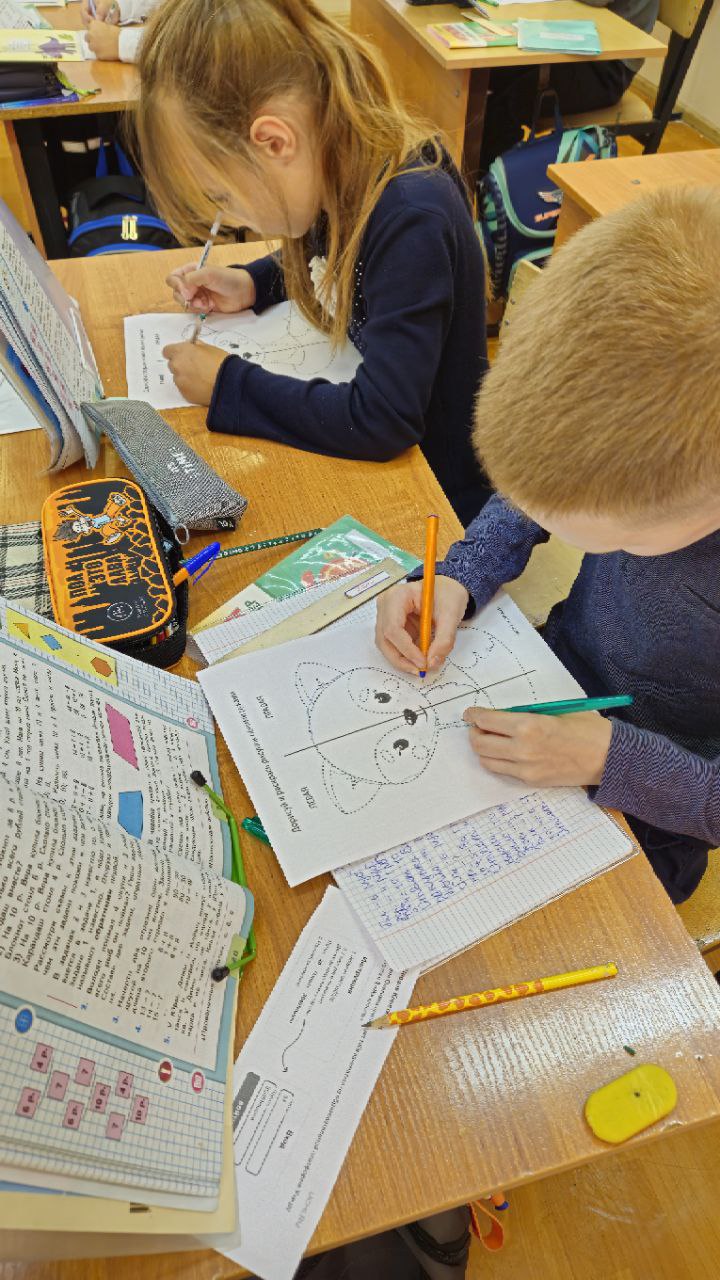 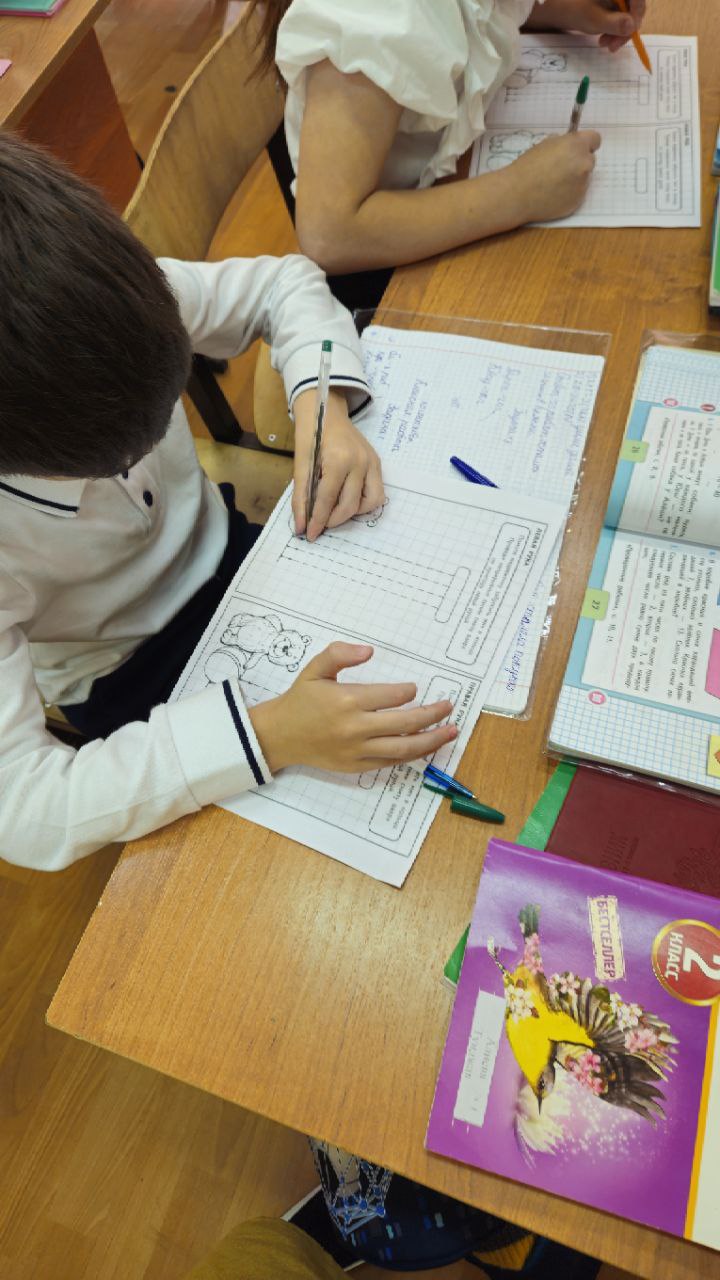 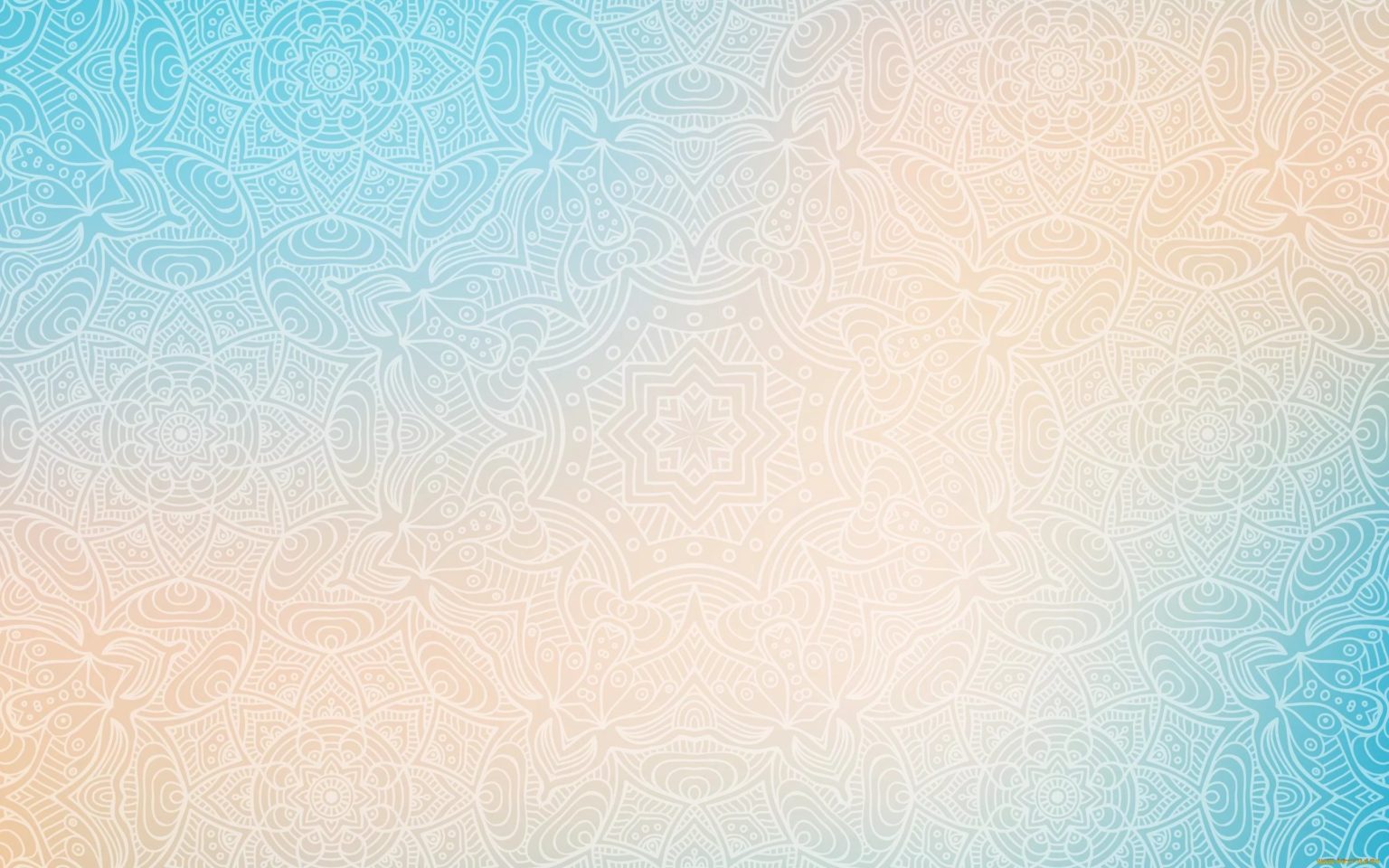 Рисование двумя руками
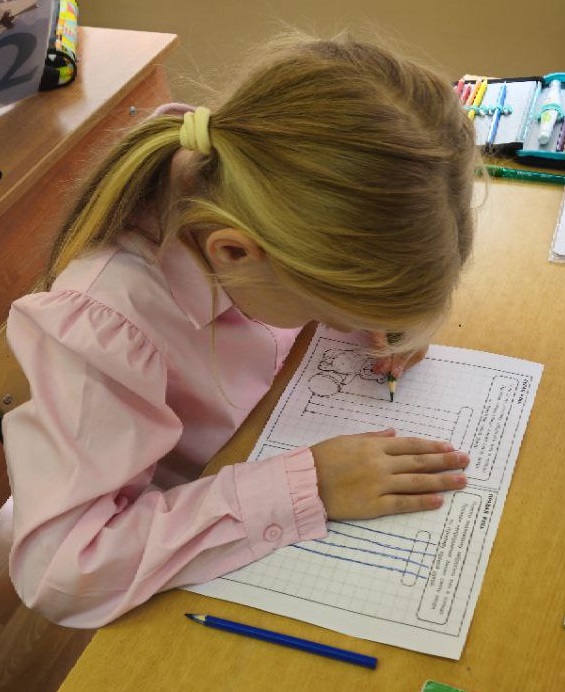 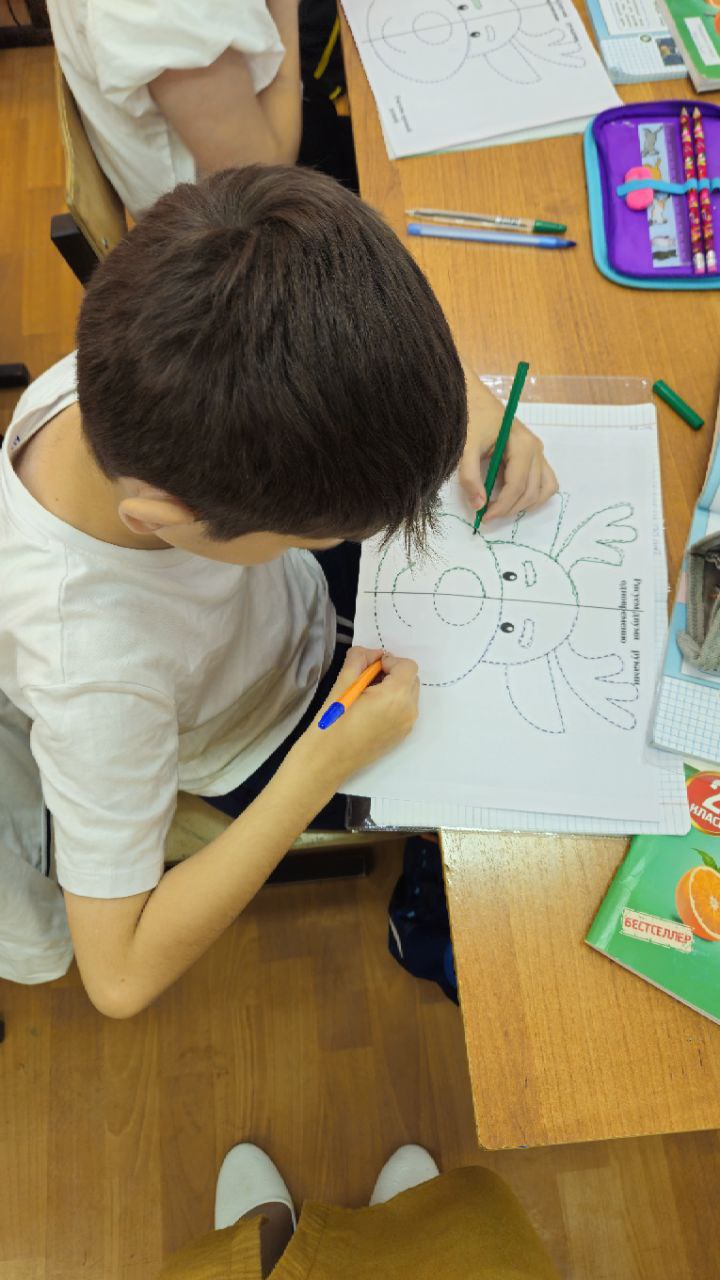 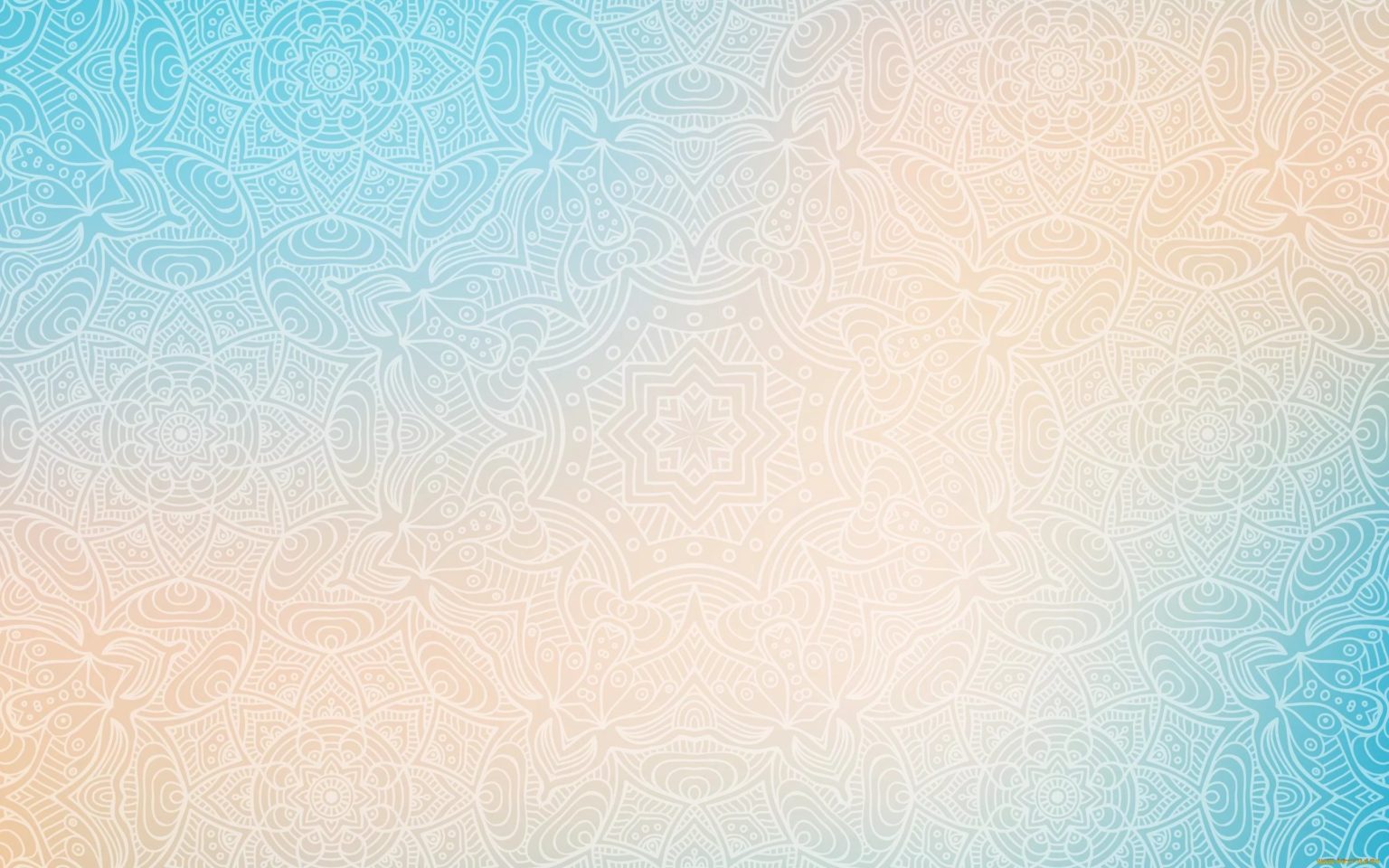 Музыкально-ритмические упражнения
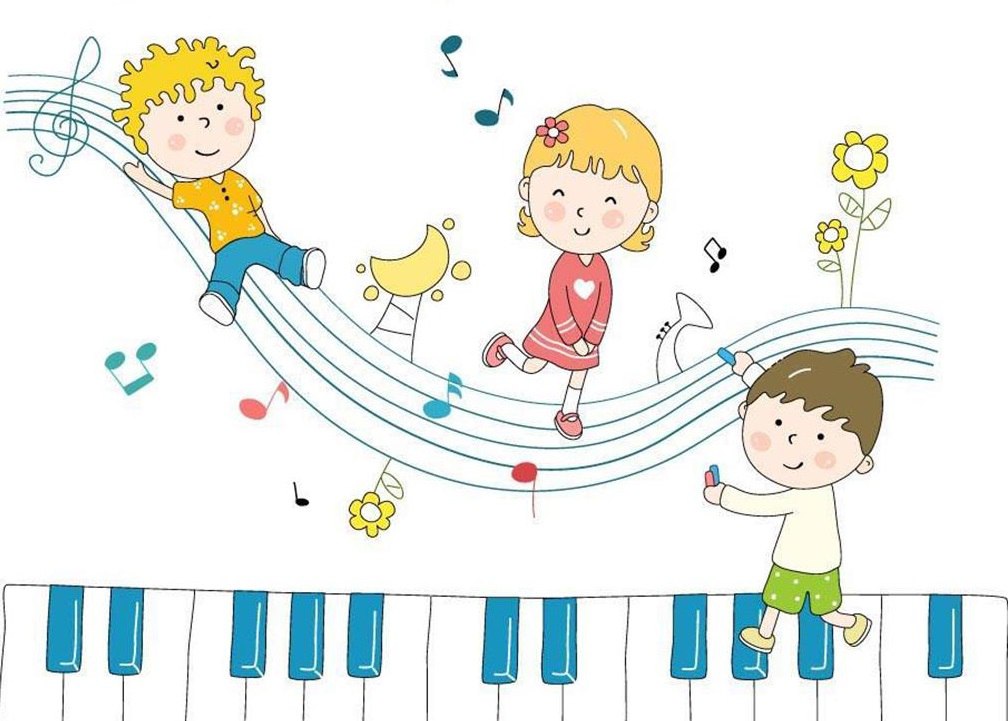 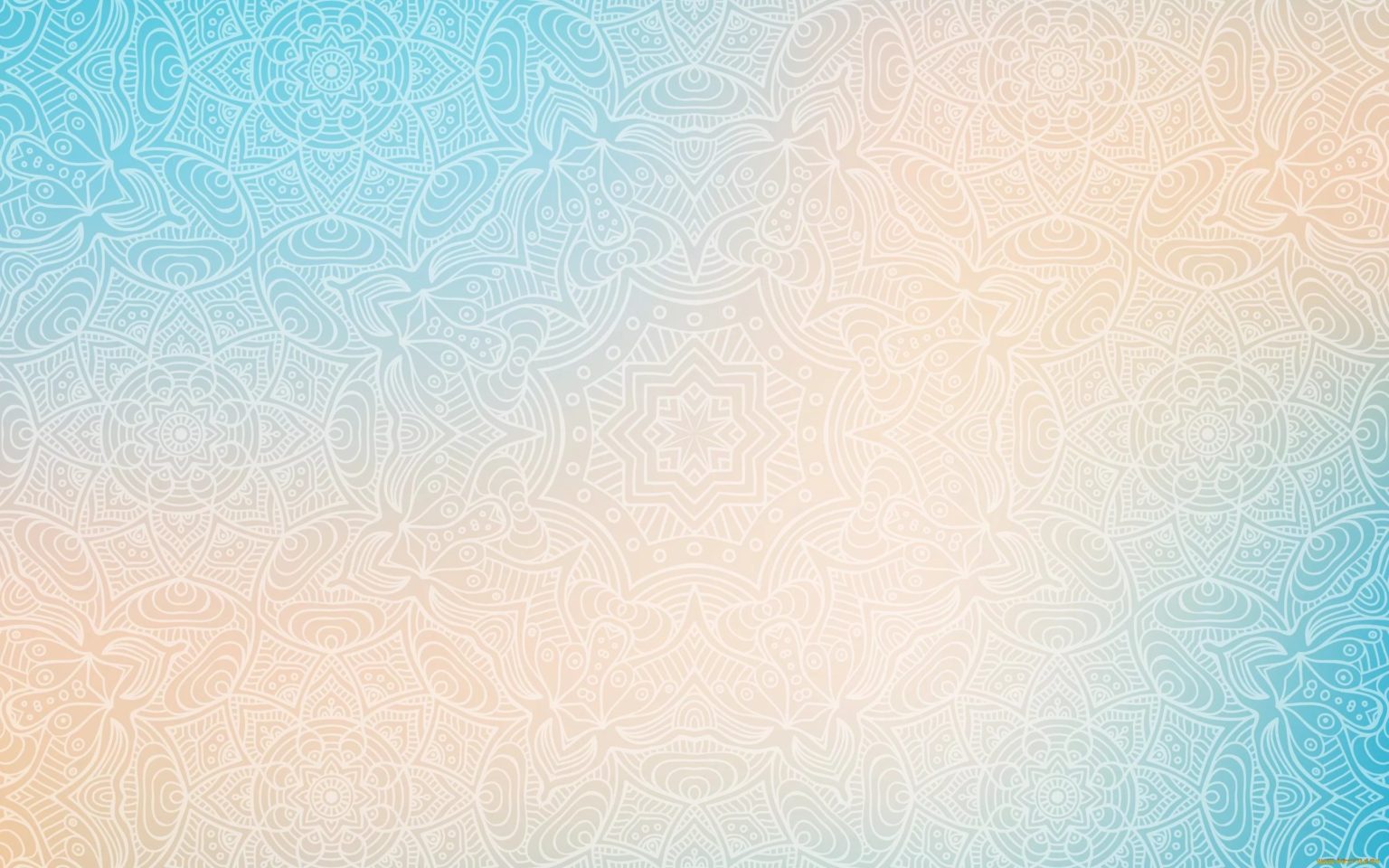 Музыкально-ритмические упражнения
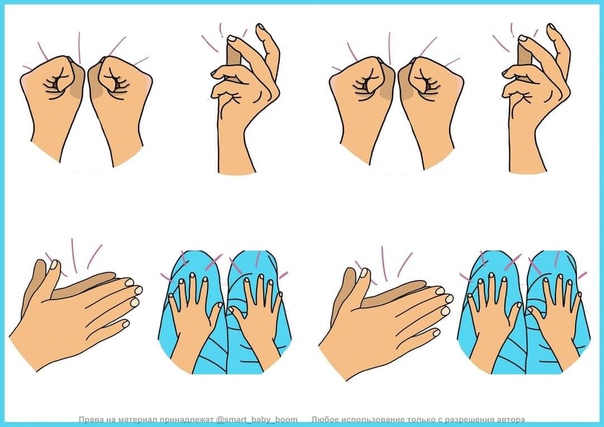 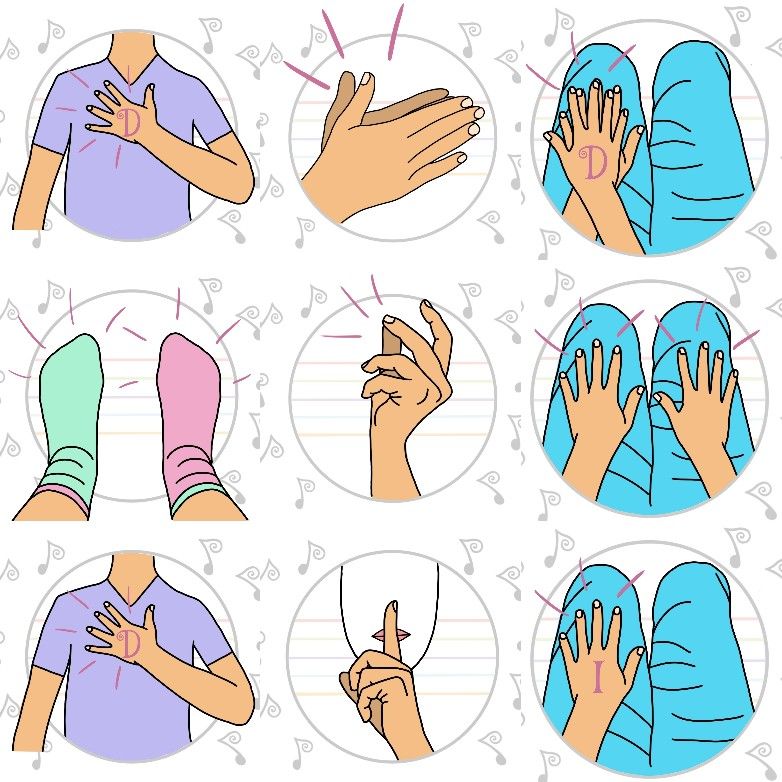 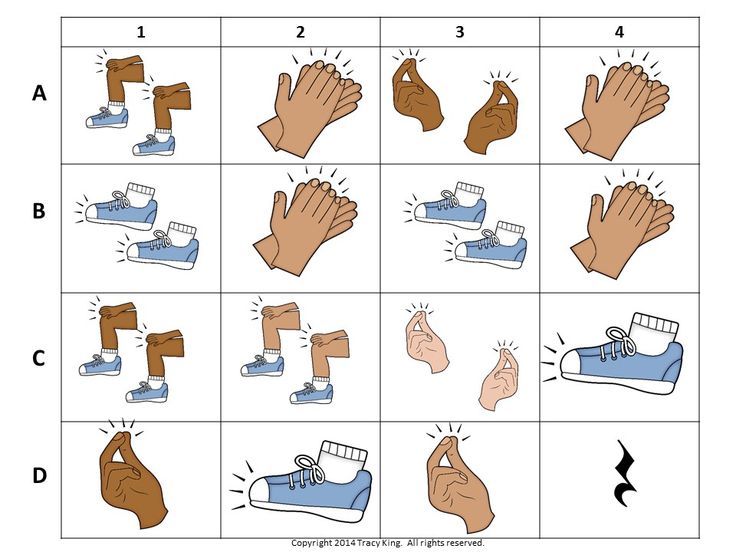 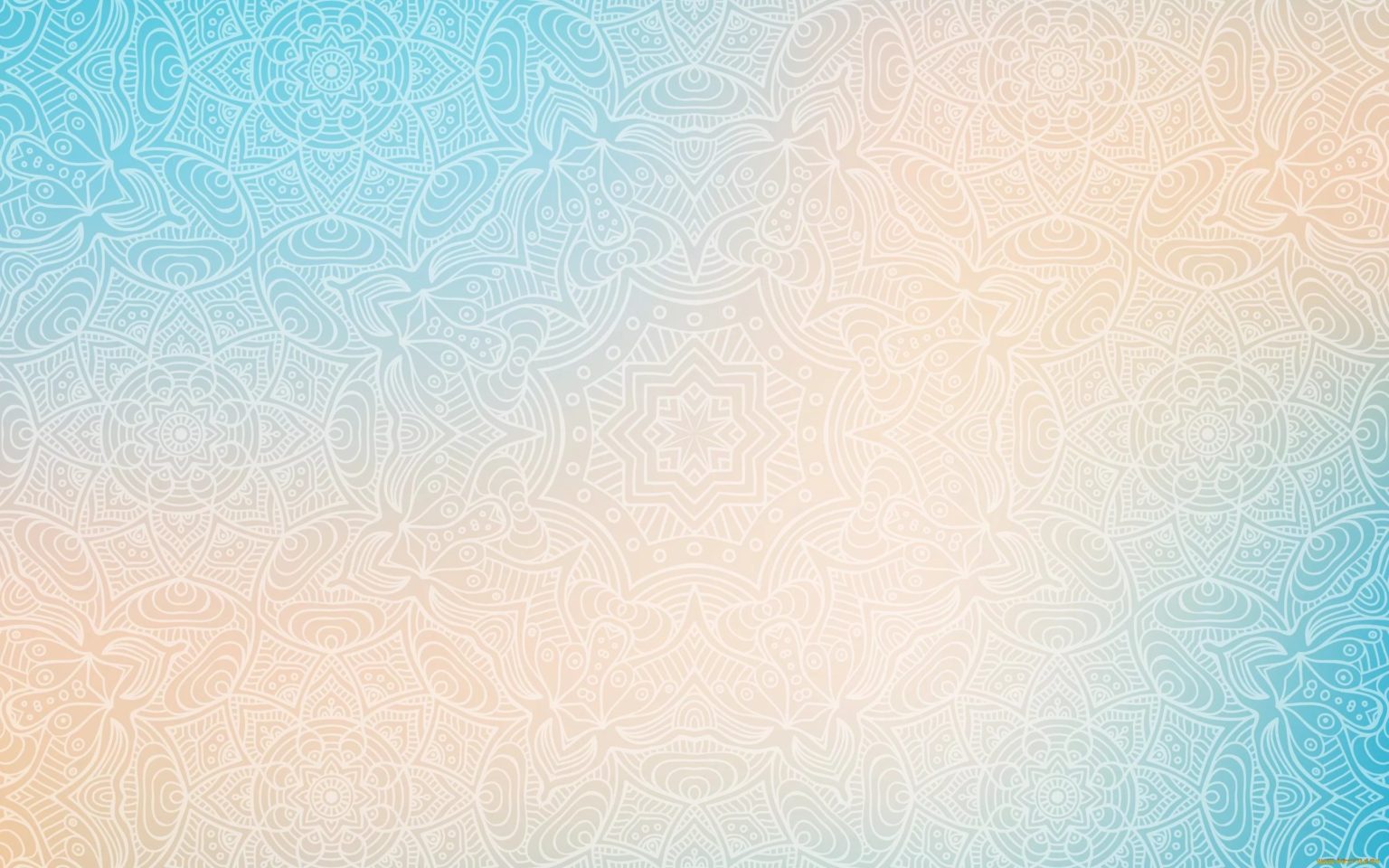 Правополушарное рисование
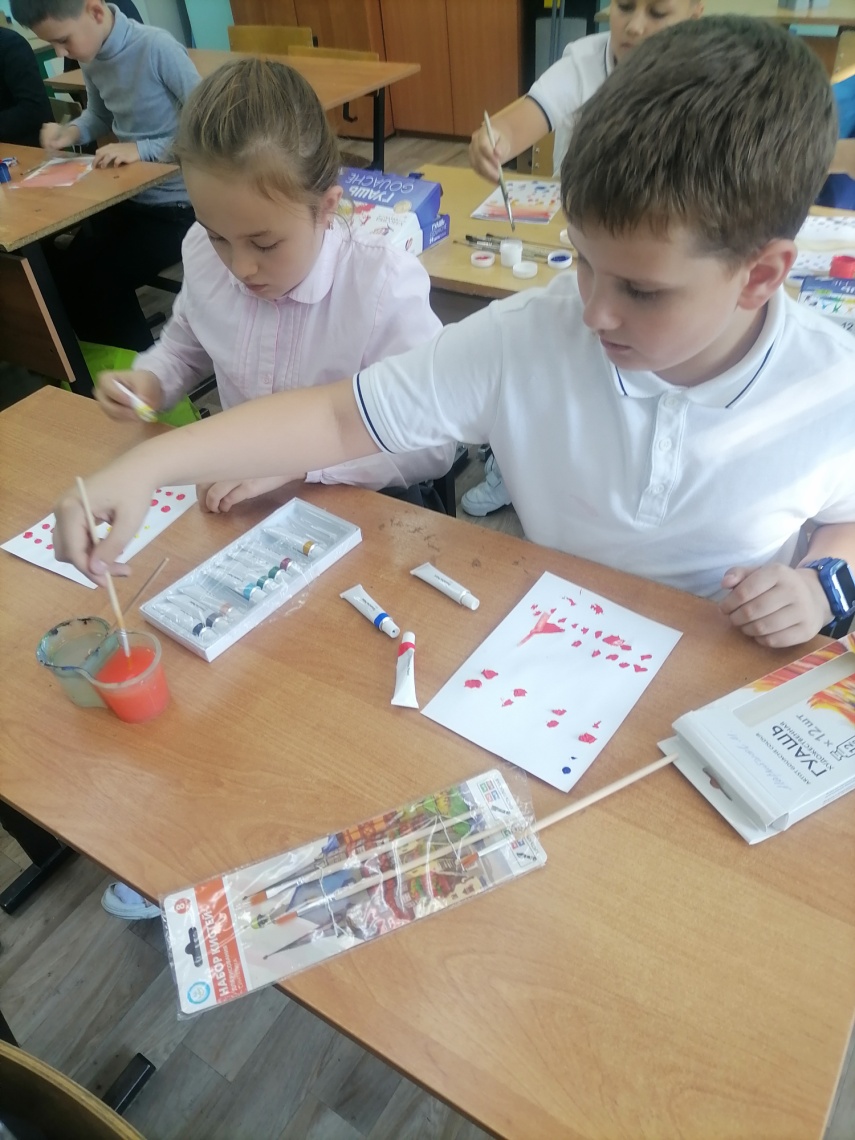 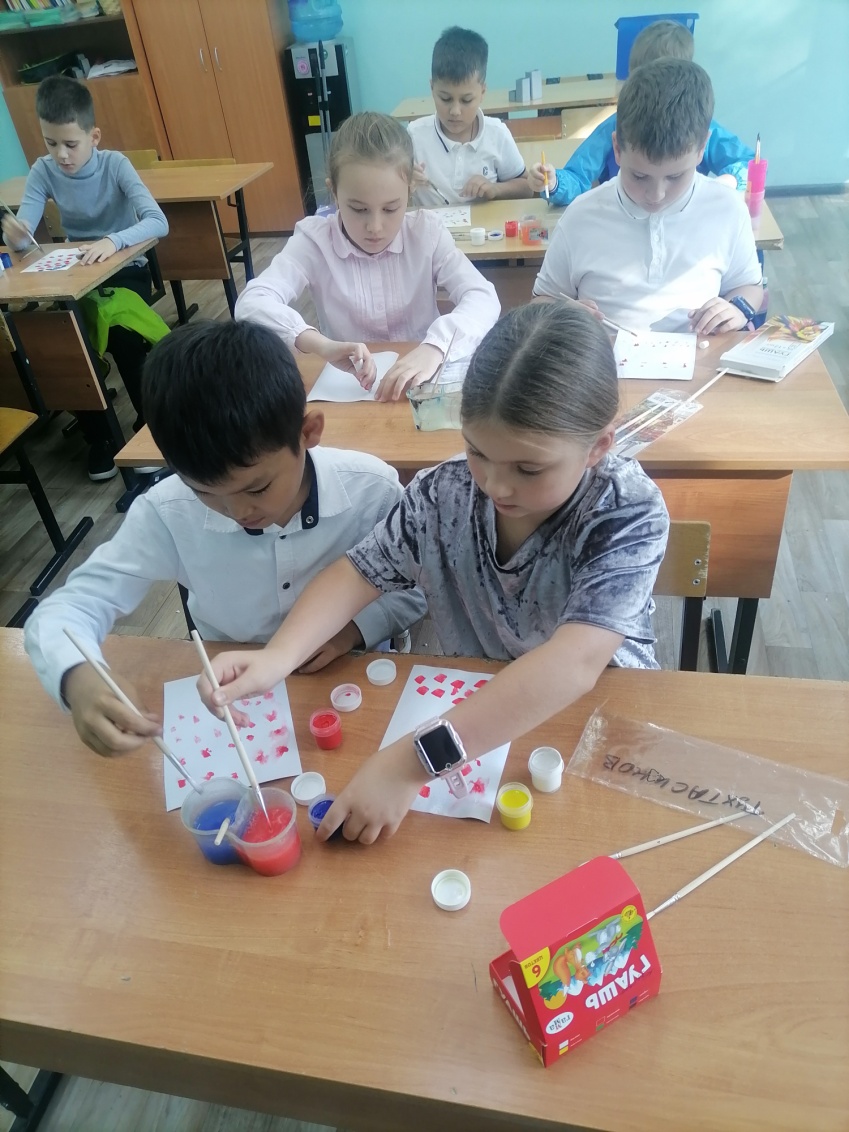 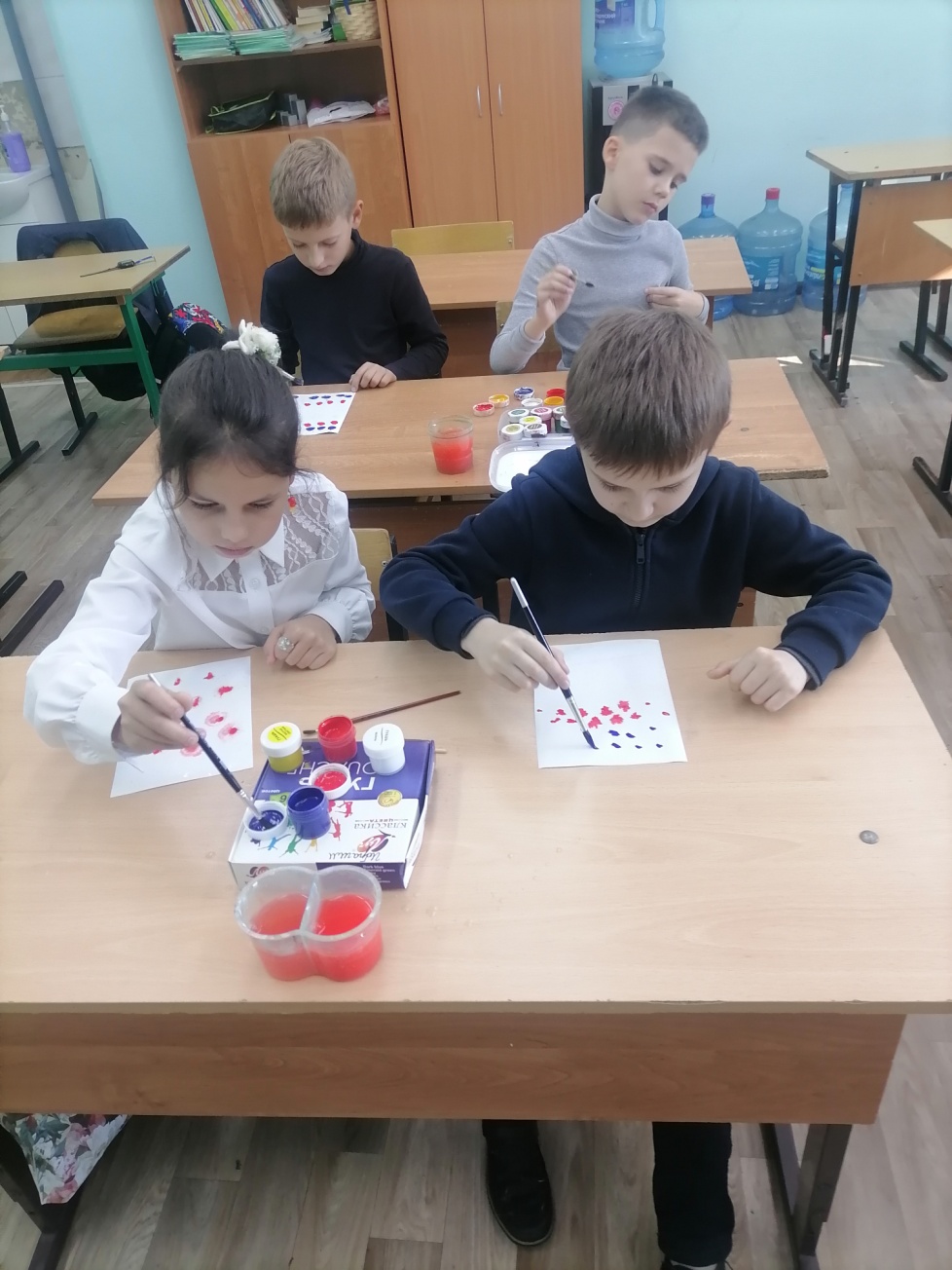 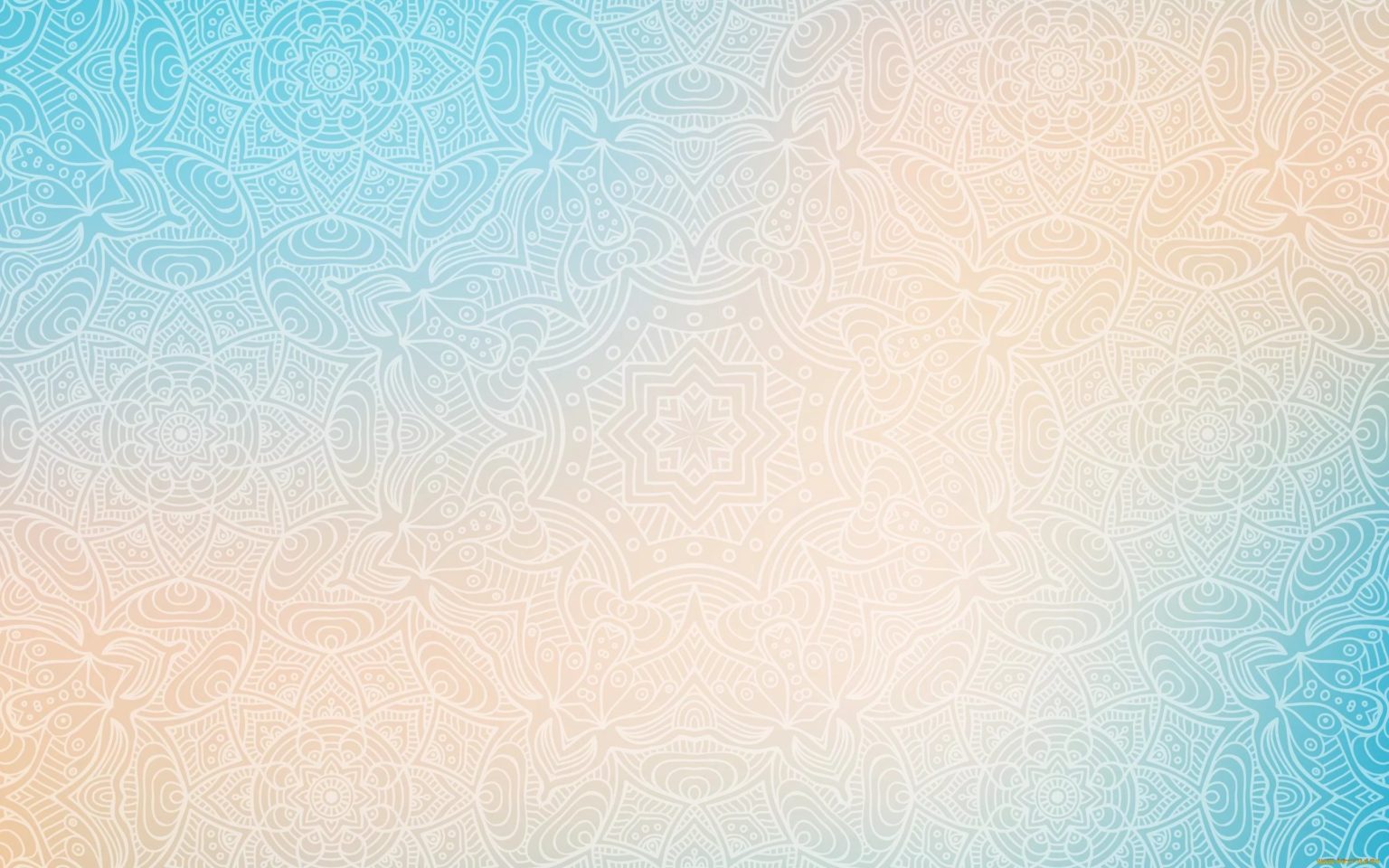 Правополушарное рисование
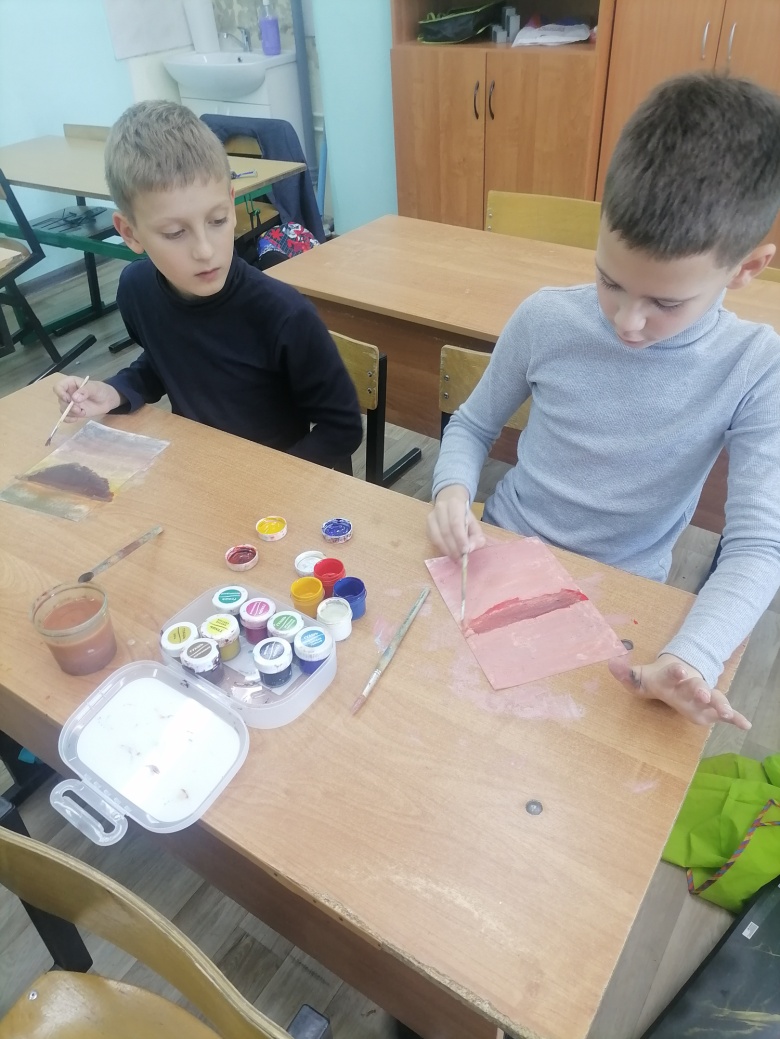 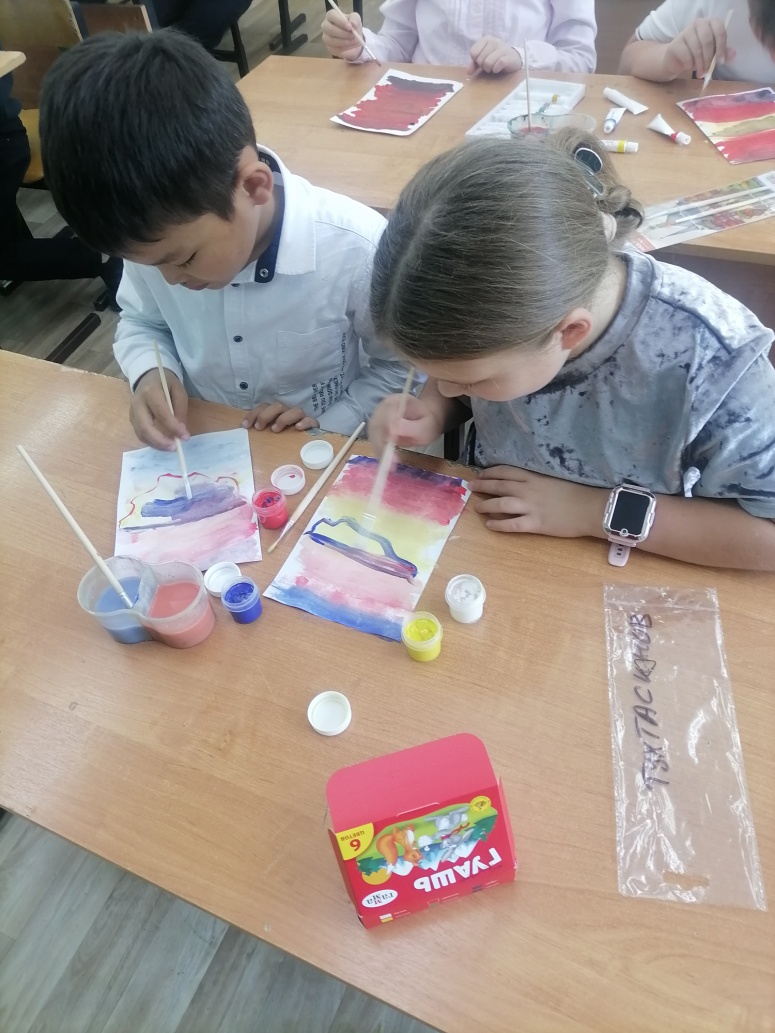 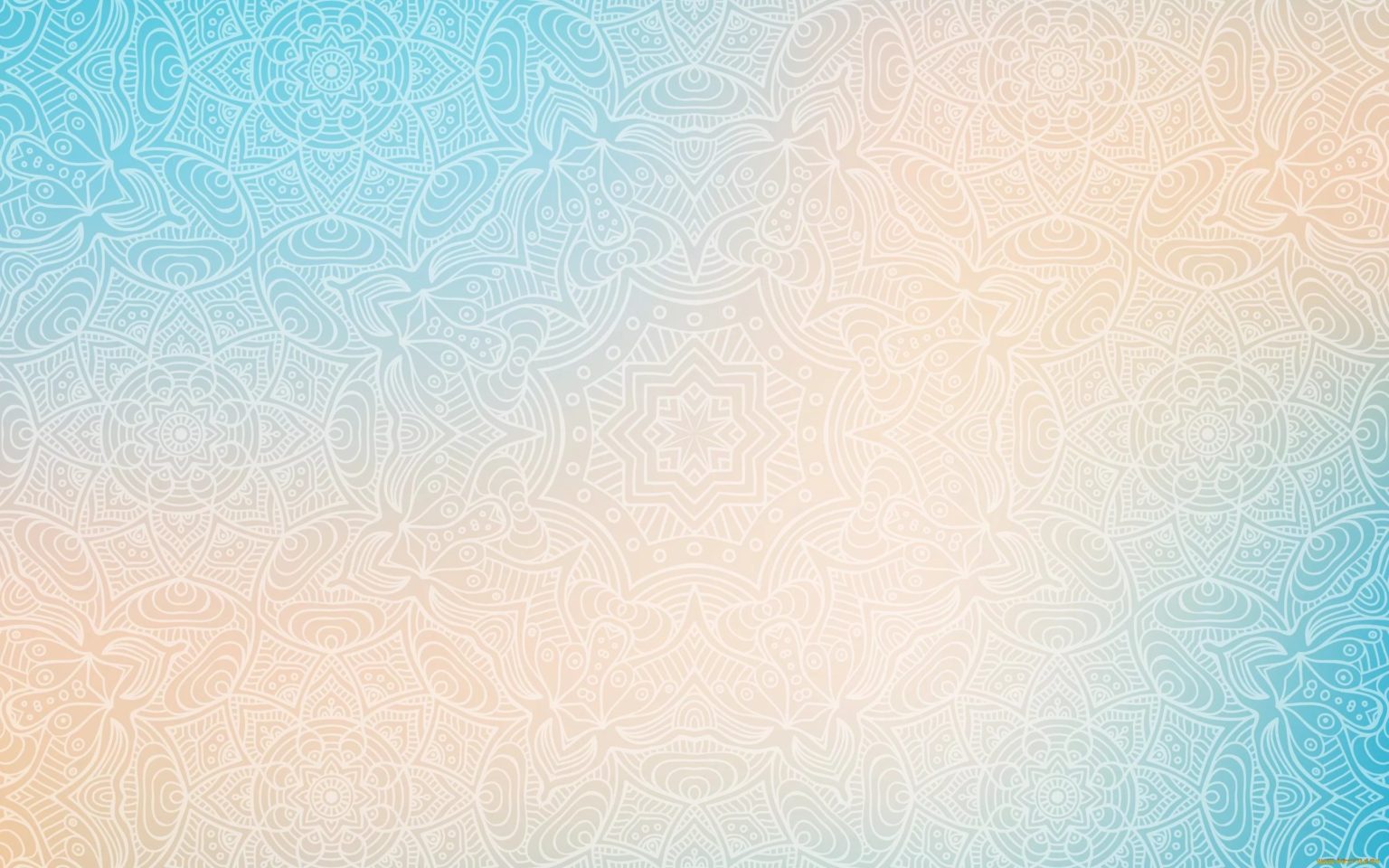 Правополушарное рисование
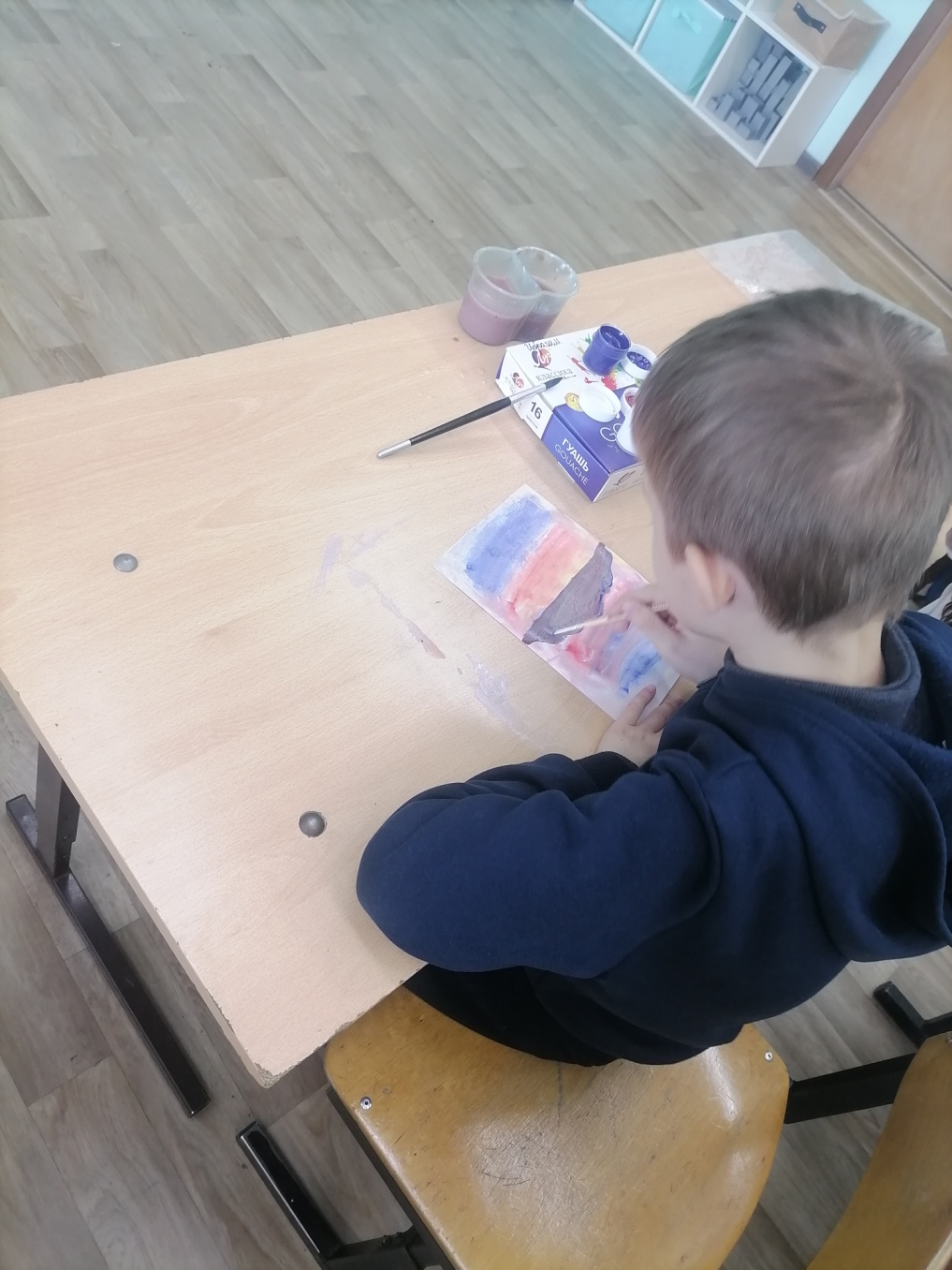 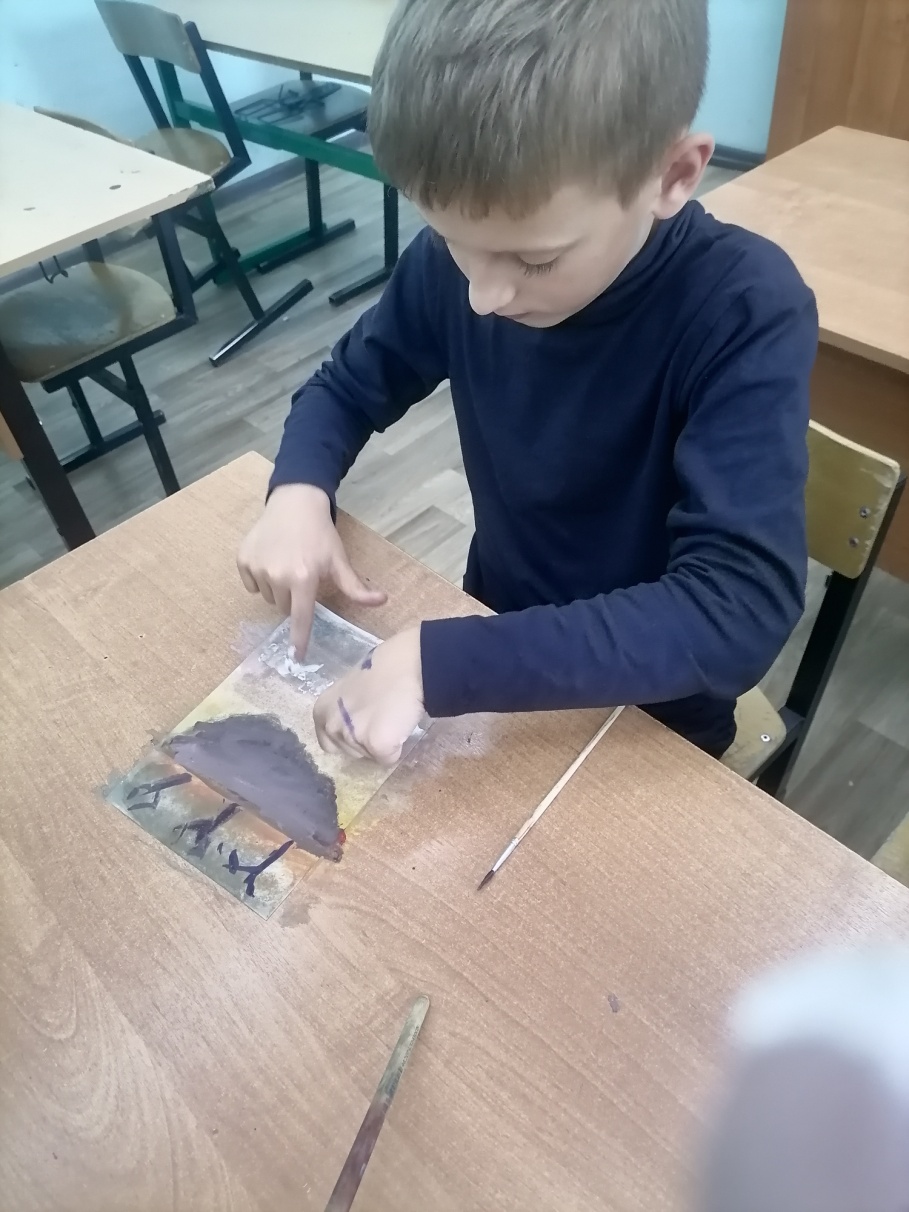 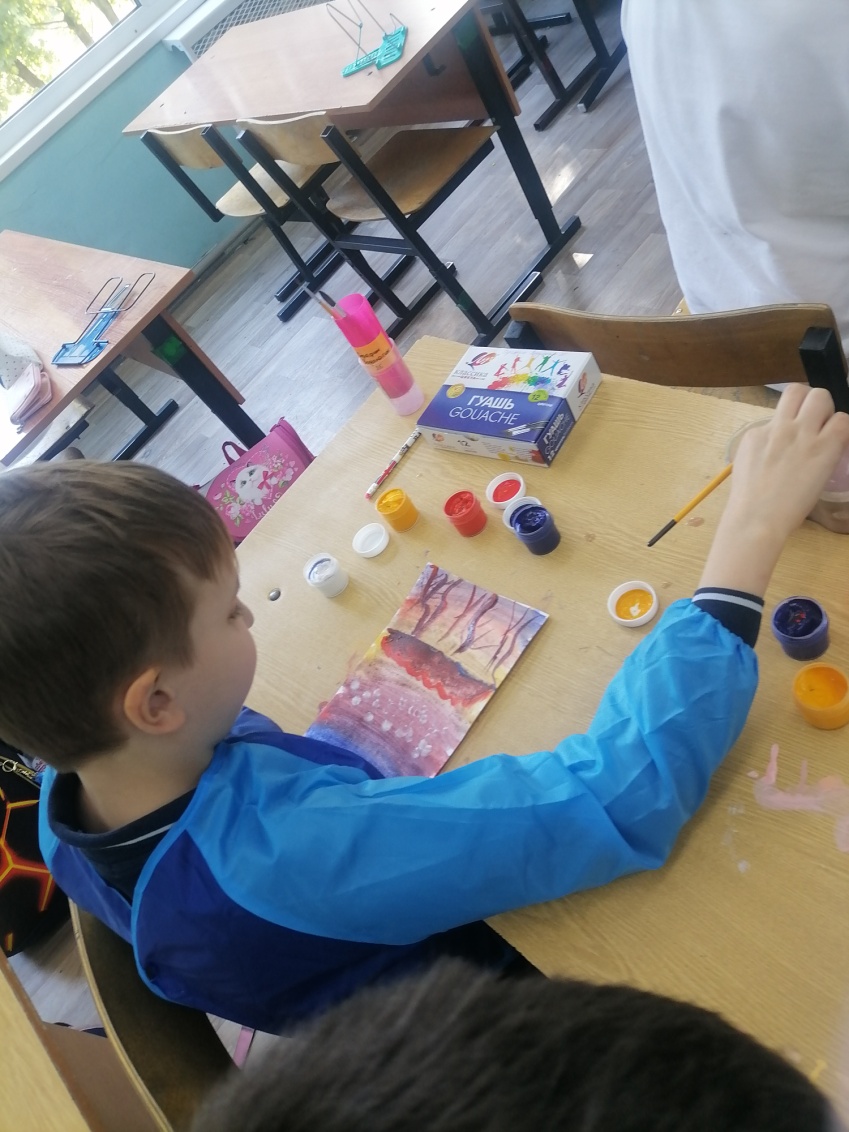 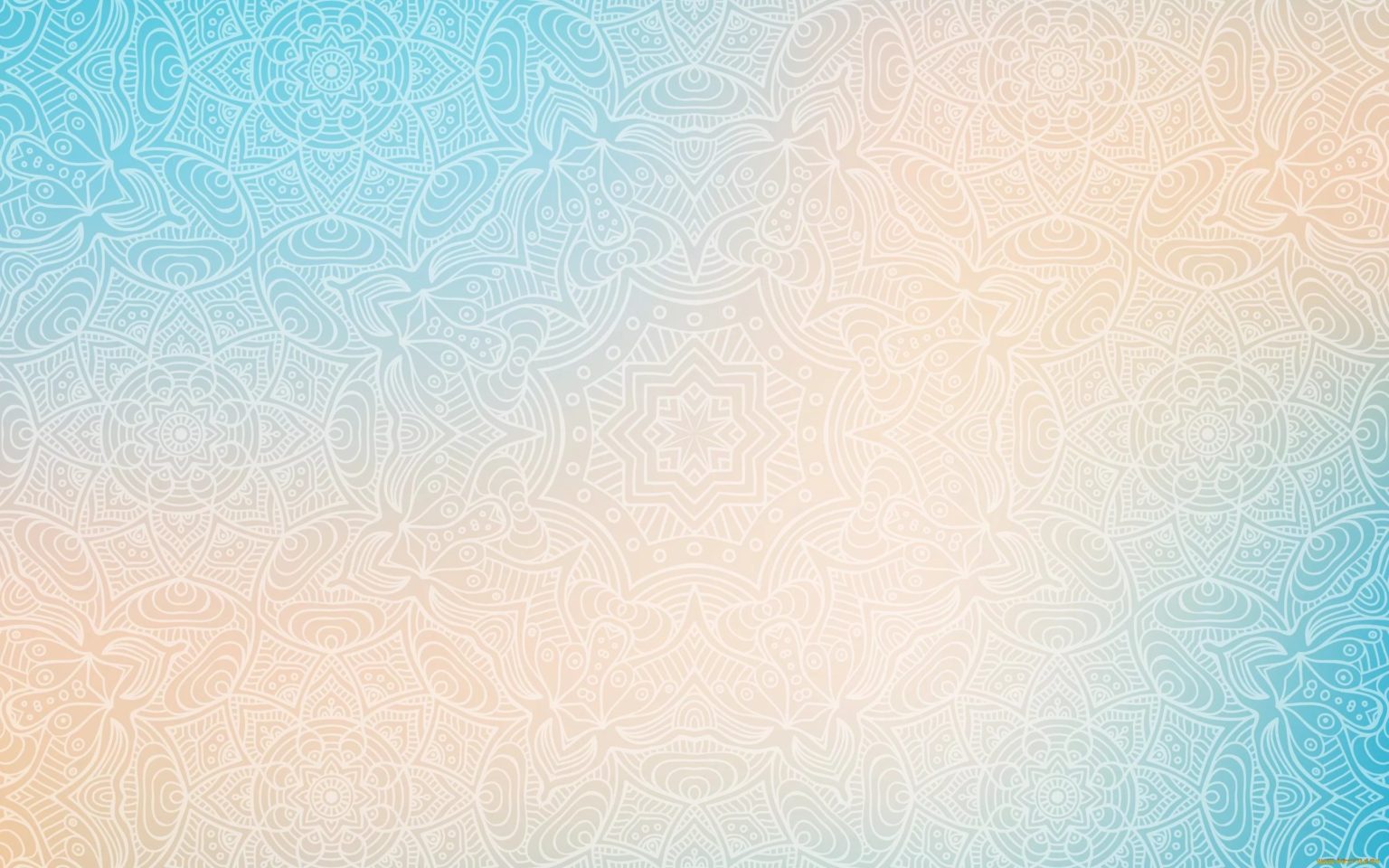 Правополушарное рисование
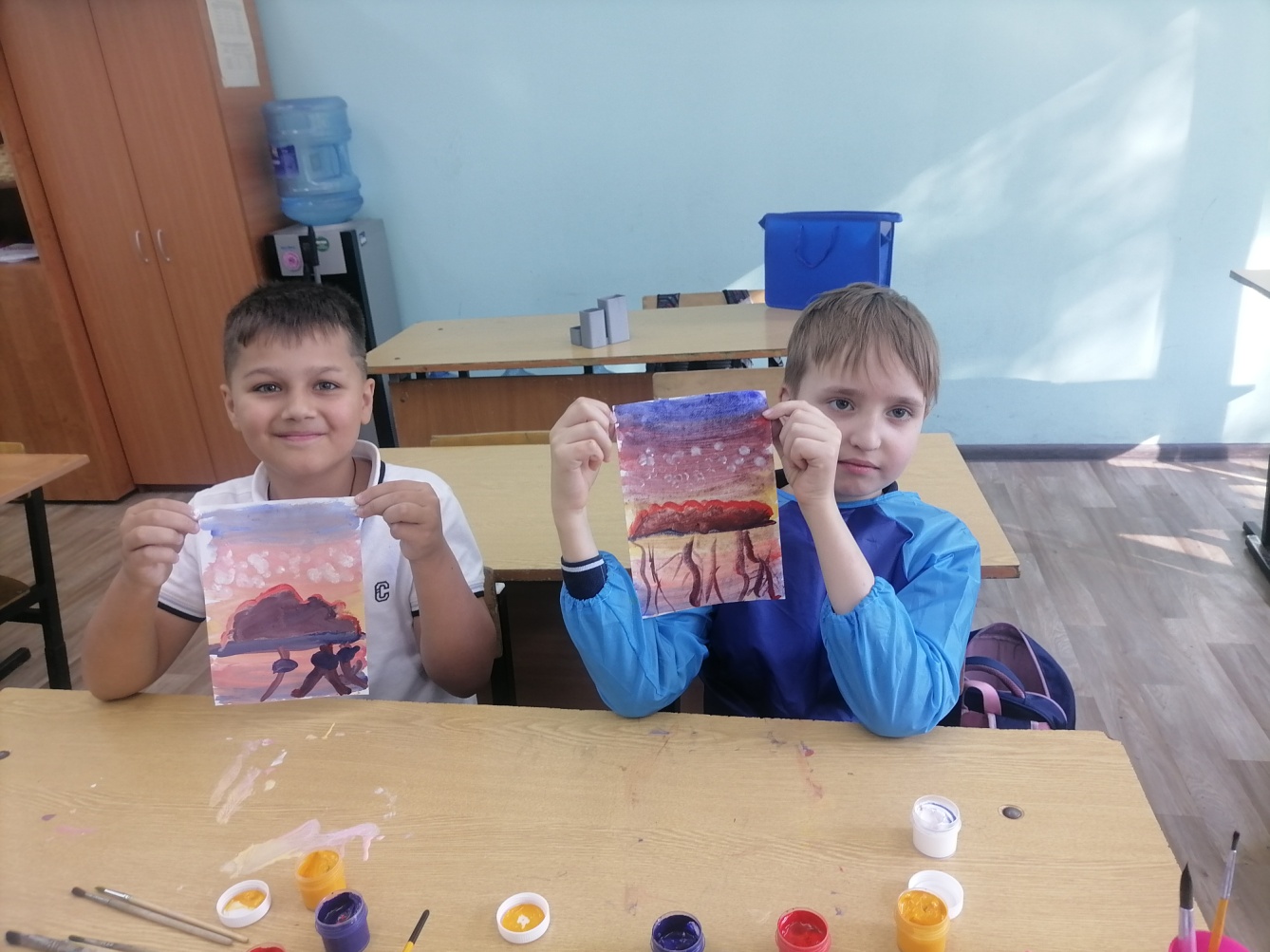 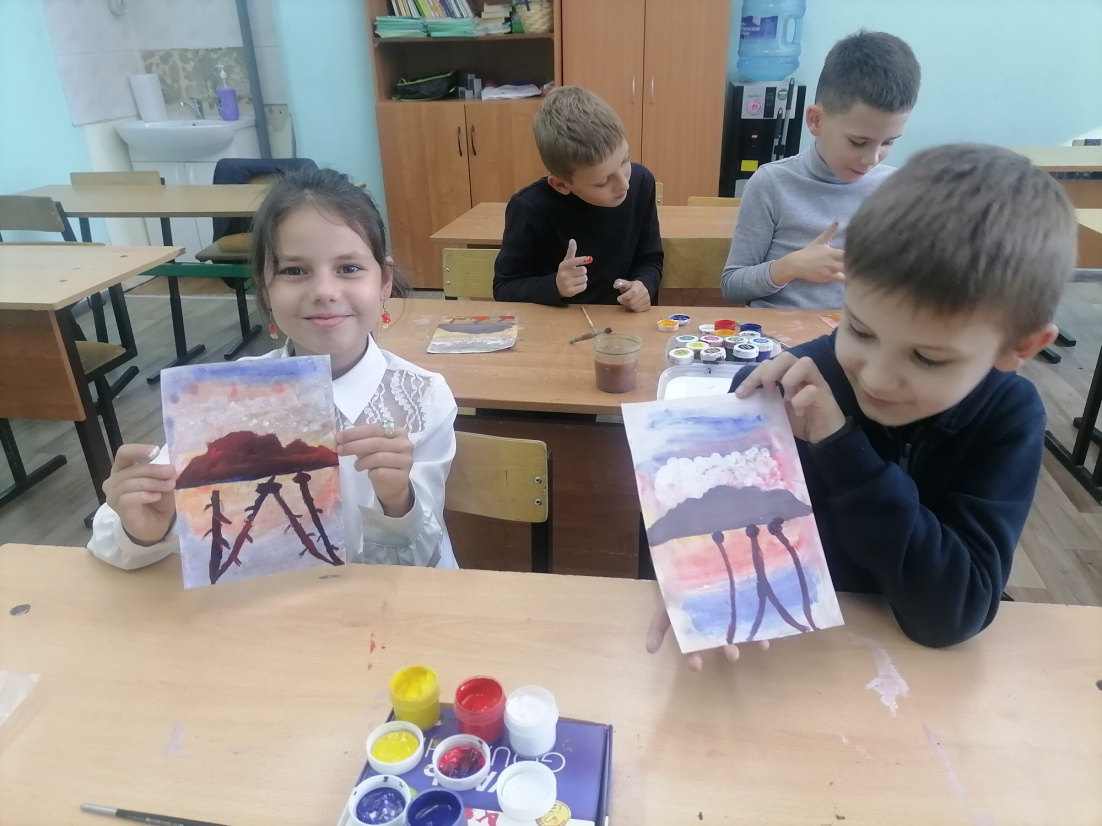 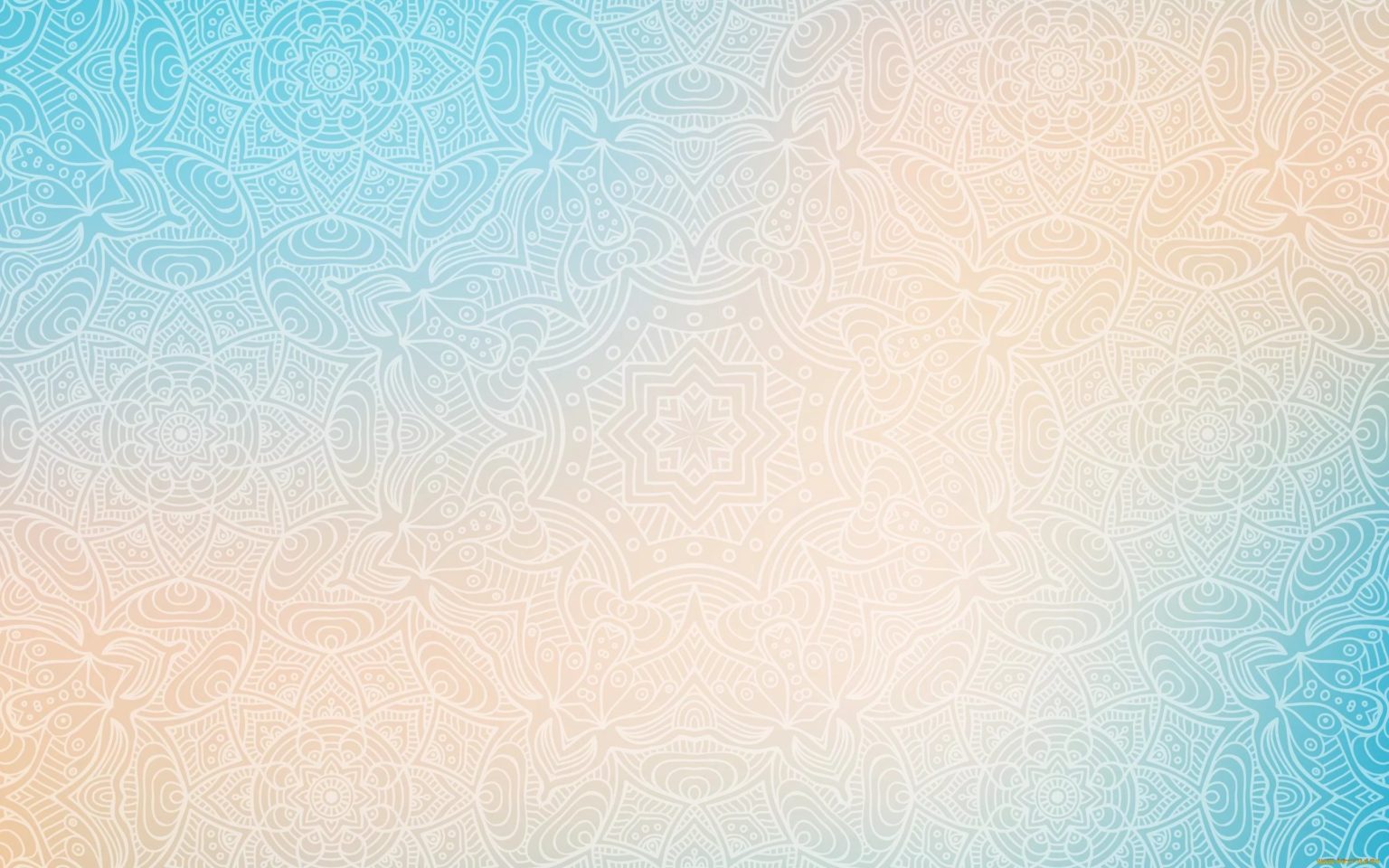 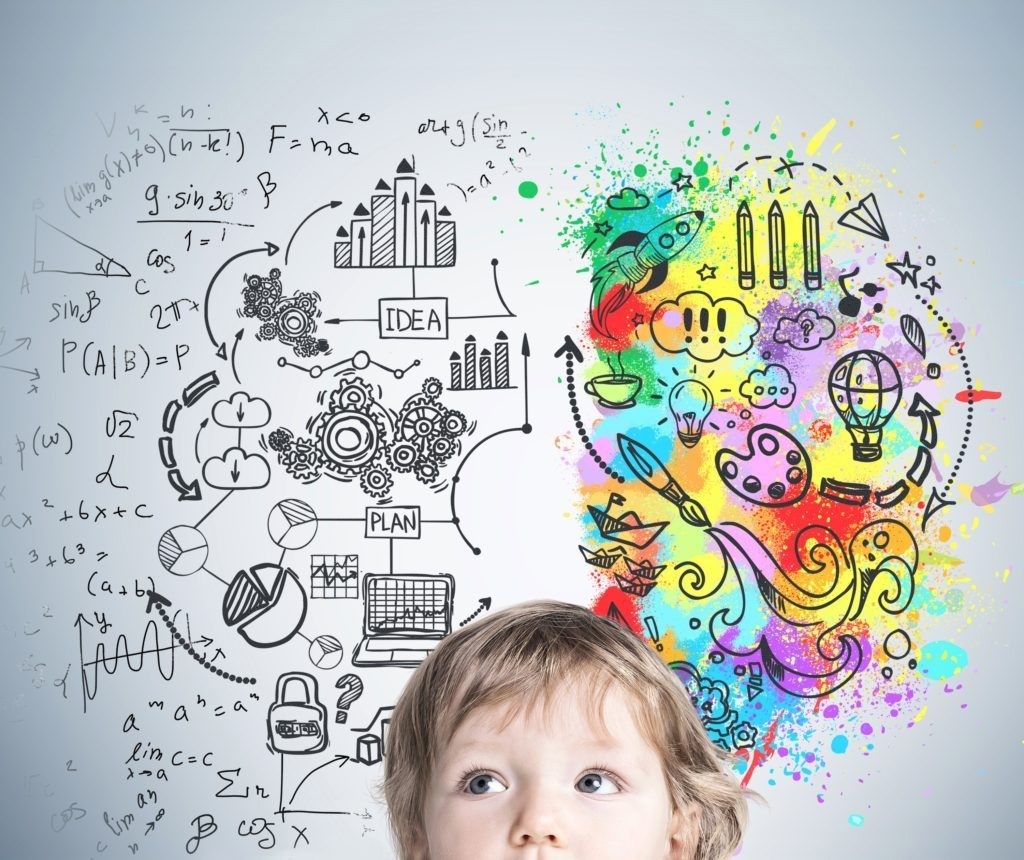 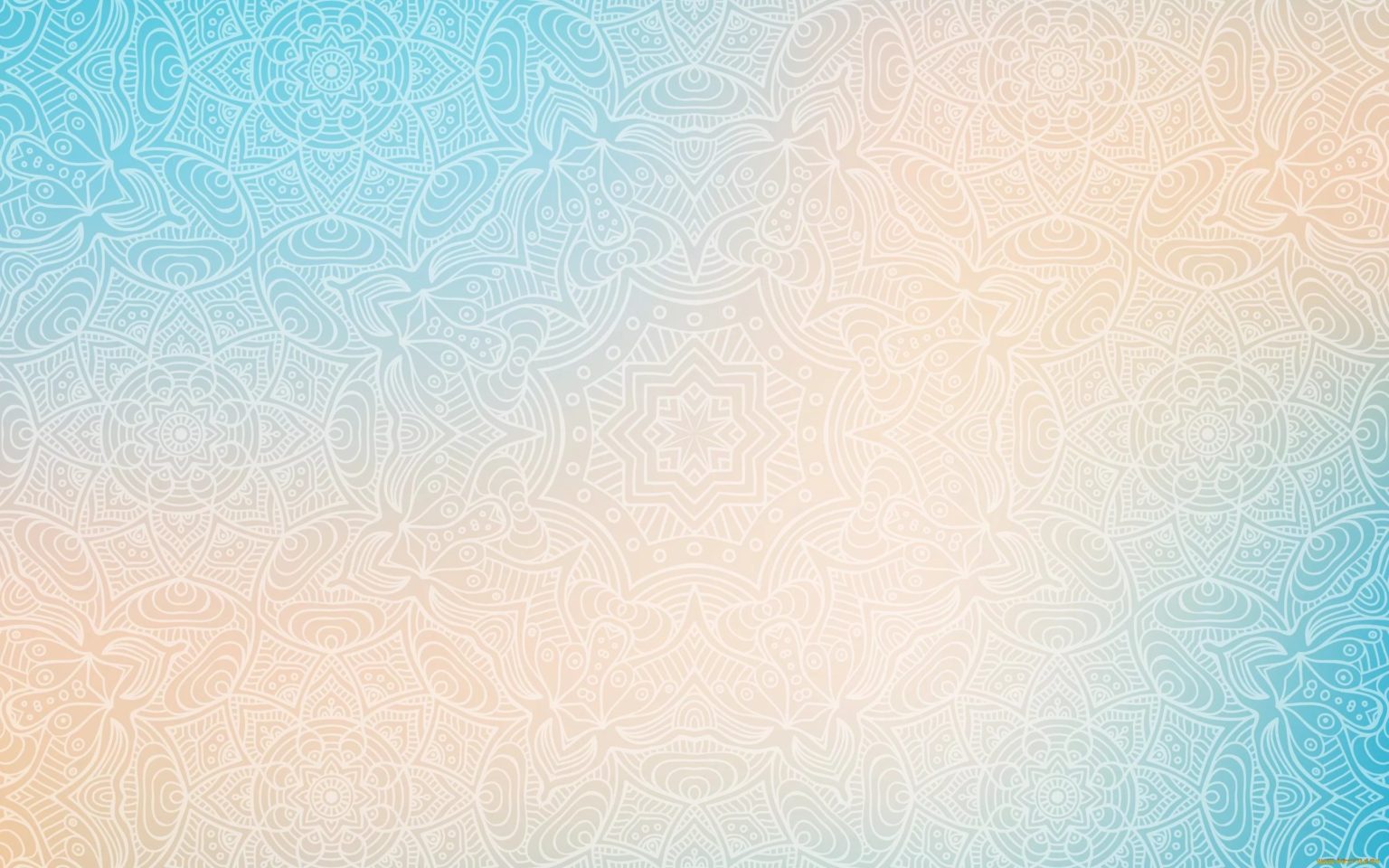 Спасибо за внимание!